МУНИЦИПАЛЬНОЕ КАЗЕННОЕ ДОШКОЛЬНОЕ ОБРАЗОВАТЕЛЬНОЕ УЧРЕЖДЕНИЕ УСТЬ-ГРЯЗНУХИНСКИЙ ДЕТСКИЙ САД
Отчет о проделанной работе
за летний оздоровительный период 
2022 г.
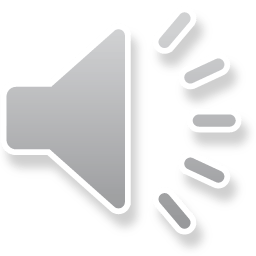 Выполнила: 
Старший воспитатель Лукова Р.И.
Цель работы: обеспечение охраны жизни и здоровья воспитанников, организацию здоровьесберегающего режима, развитие познавательного интереса воспитанников в летний период.
Задачи летней оздоровительной работы: 
1.Охрана и укрепление психофизического здоровья детей. Укрепление здоровья детей с использованием здоровьесберегающих технологий, обеспечение эмоционального психофизического благополучия дошкольников, осуществление системы закаливания.
2.Организация оптимального режима в течении дня. Совершенствование основных движений детей: формирование двигательных умений и навыков, развитие физических качеств.
3. Предупреждение детского дорожно-транспортного травматизма и других опасных ситуаций через разнообразные формы организации детской деятельности.
4.Развитие познавательного интереса детей к окружающему: формирование эмоционально-положительного отношения  к окружающему миру, воспитание любви к природе путем систематического и целенаправленного общения дошкольников с окружающей средой.
5.Создание условий для игровой деятельности детей в группе и на прогулочных площадках.
Работа в летний период проводилась по направлениям: 
Воспитательно - образовательная работа, 
оздоровительная, 
работа с родителями. 

        Содержание педагогического процесса и режимных моментов осуществлялась в совместной деятельности взрослого и детей. Основной формой работы с детьми была игра. 
        Весь период бодрствования, кроме сна, проводили на свежем воздухе, время проведения прогулок в летний период увеличилось. В связи с этим повышается двигательная активность детей за счет организации различных видов деятельности на участке - зарядка, спортивные и подвижные игры, развлечения, организация игровой, трудовой, экспериментальной деятельности детей.
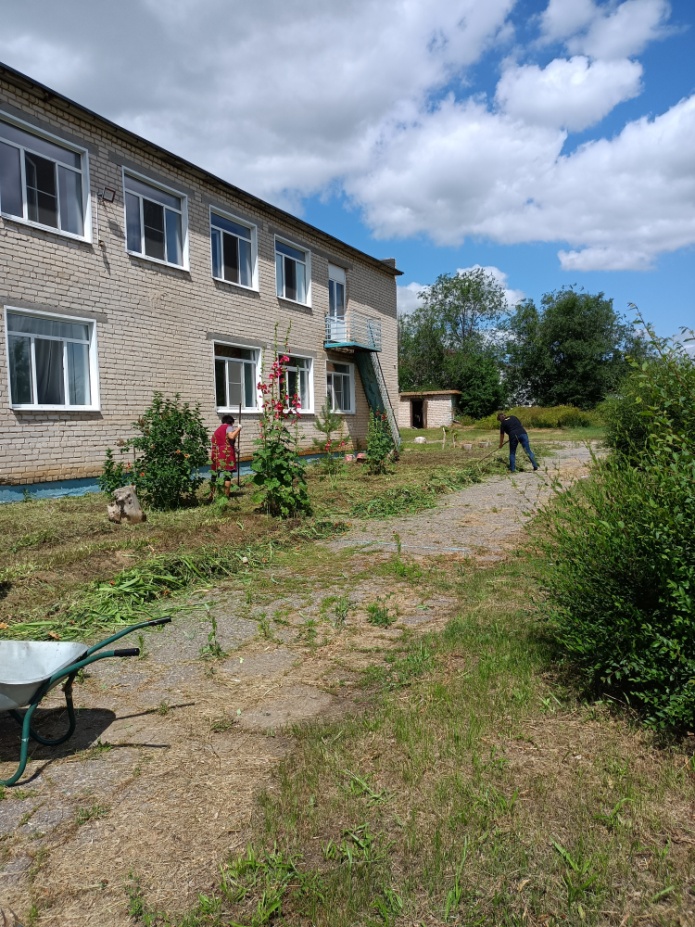 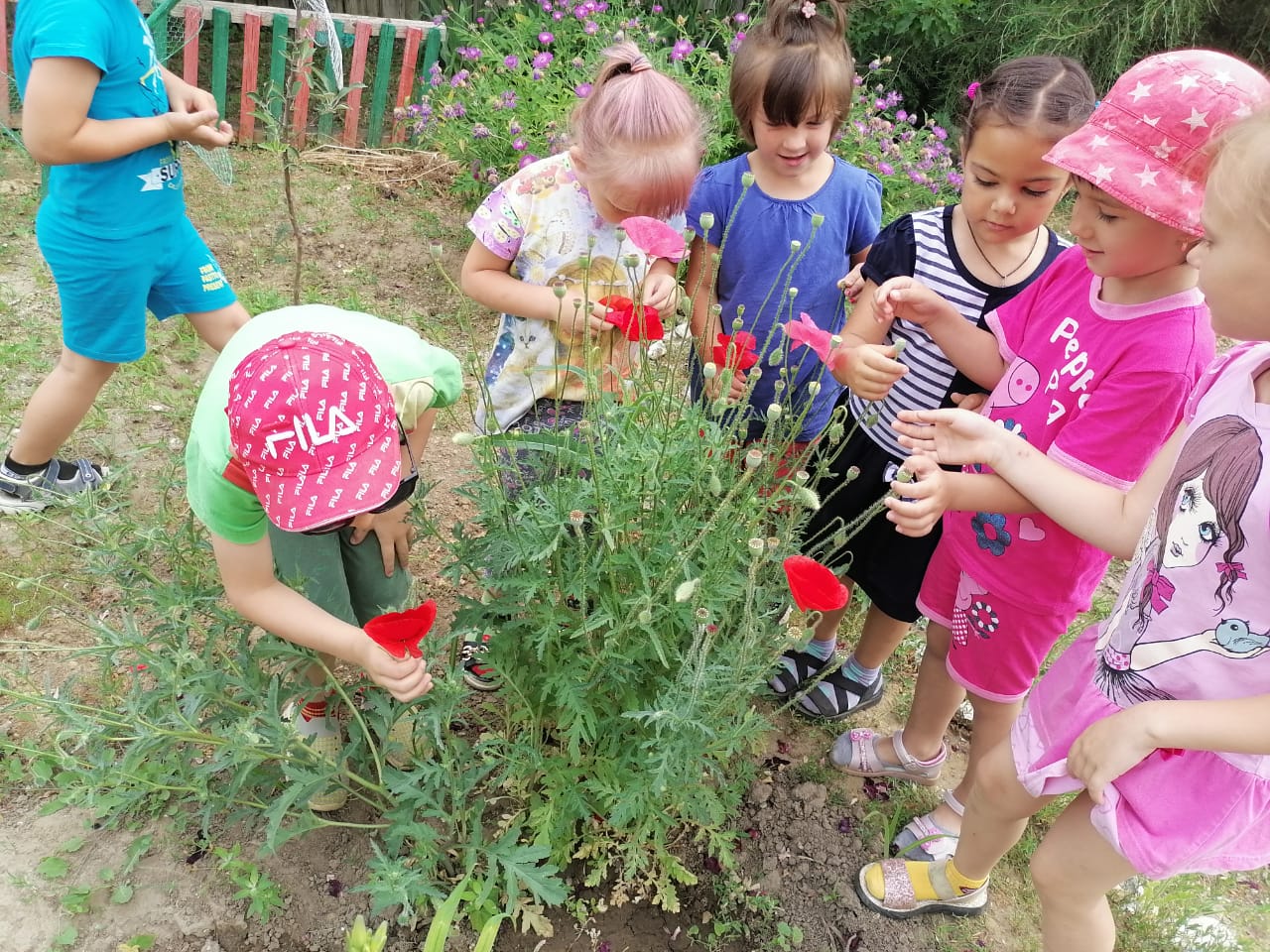 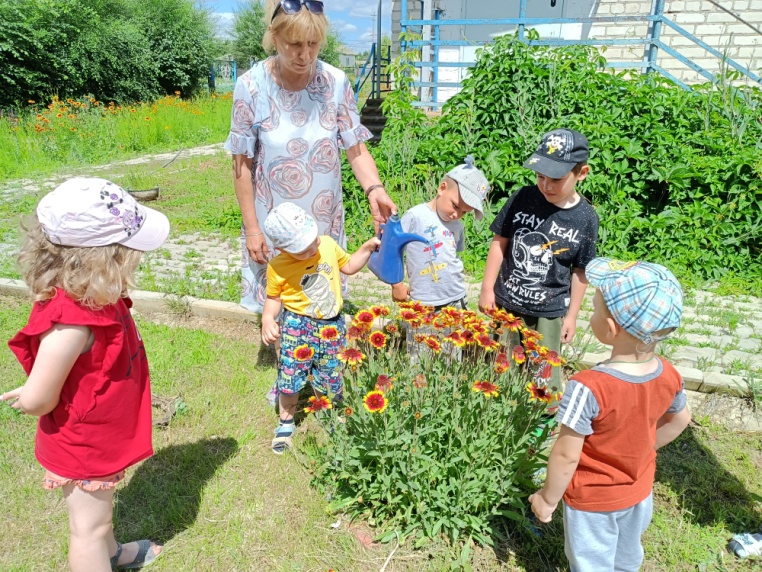 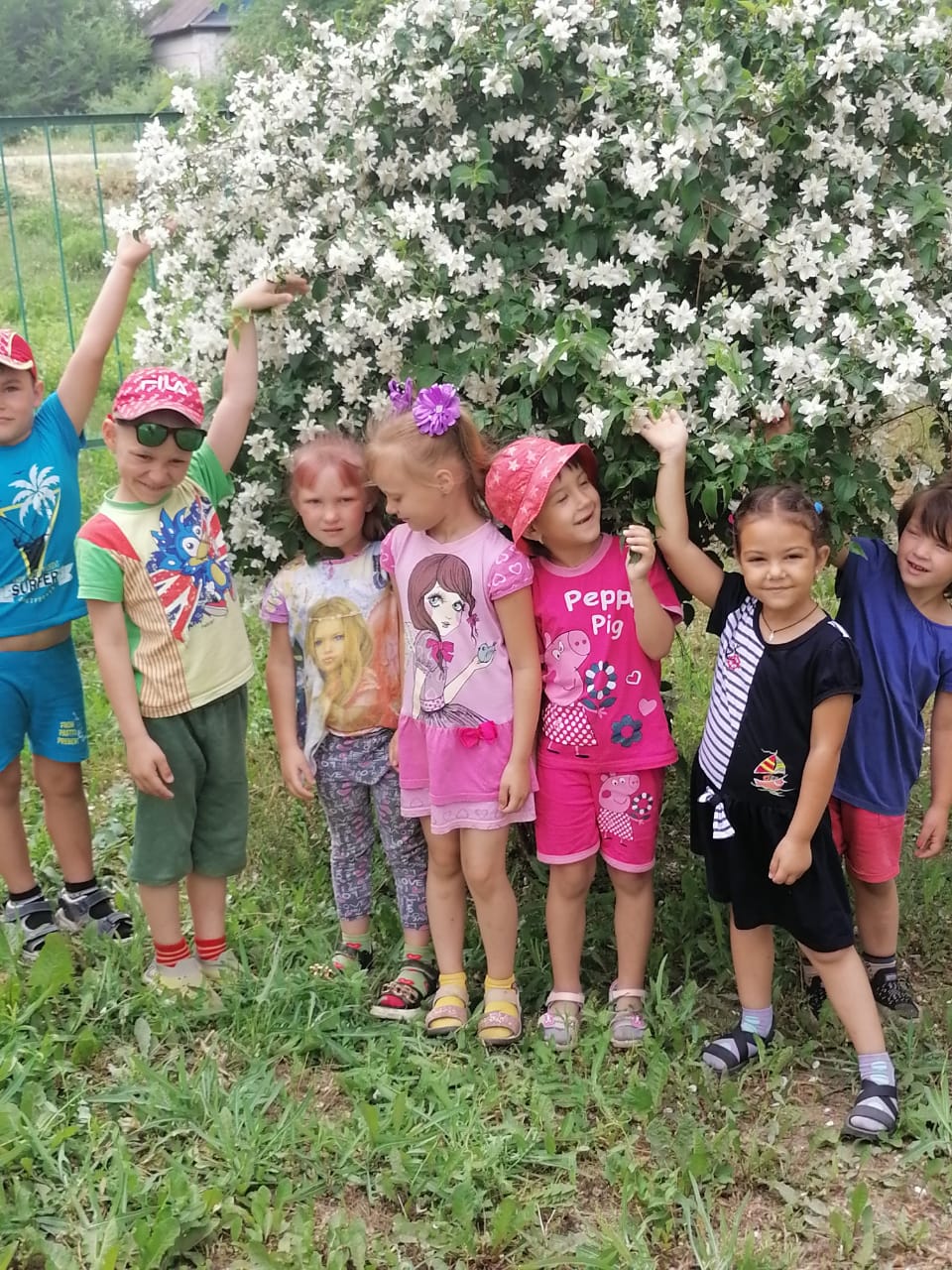 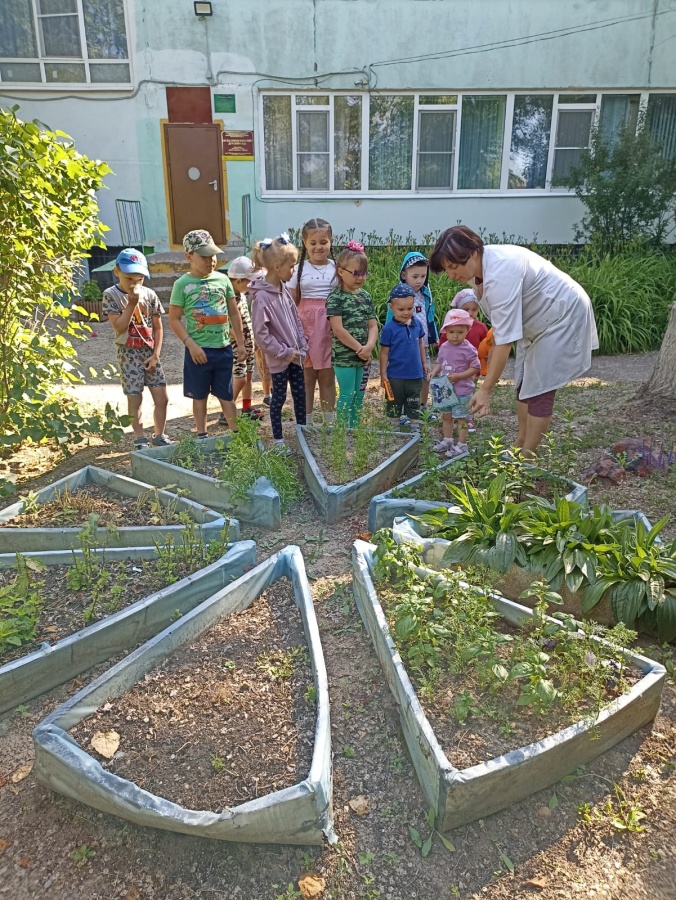 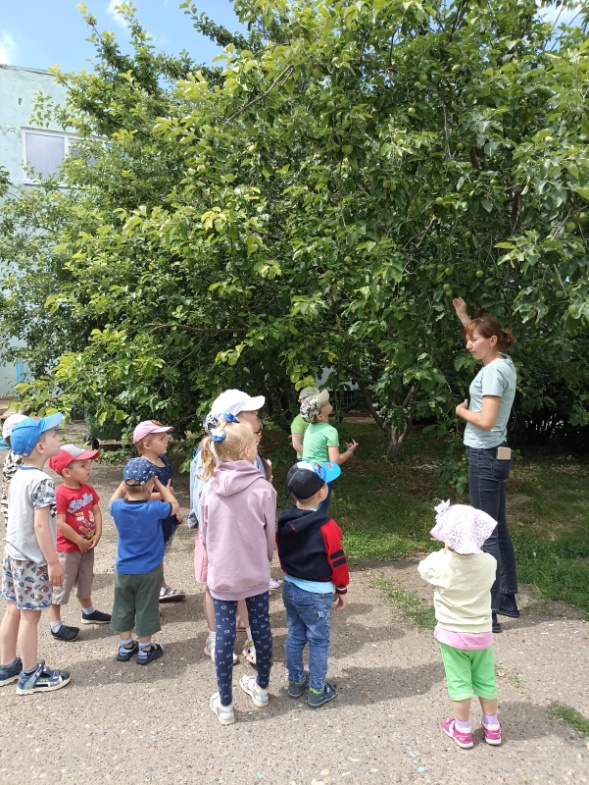 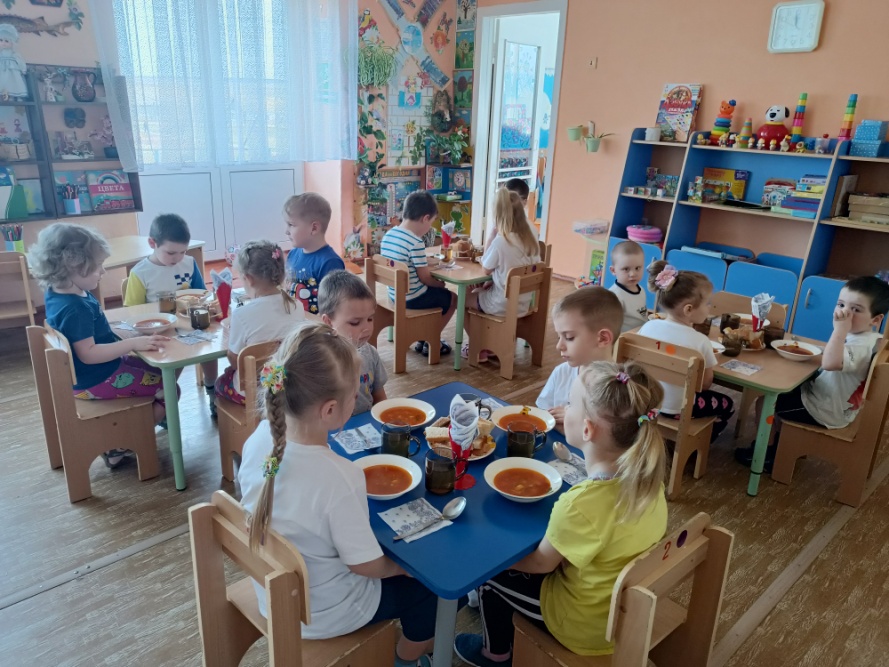 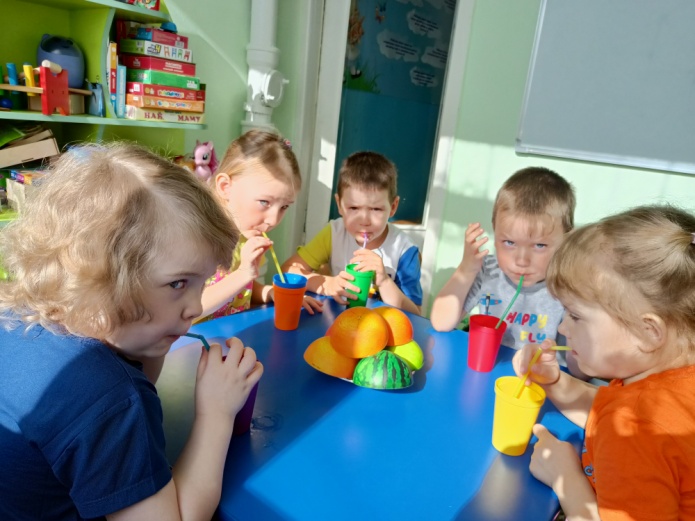 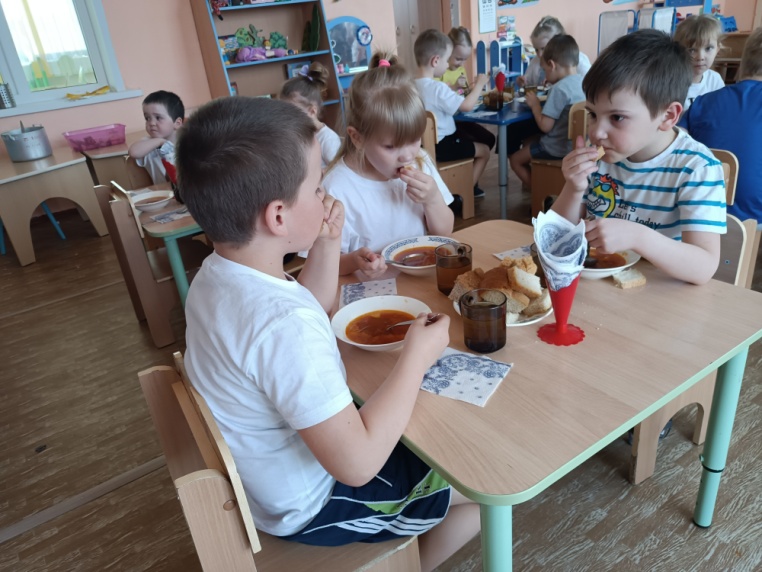 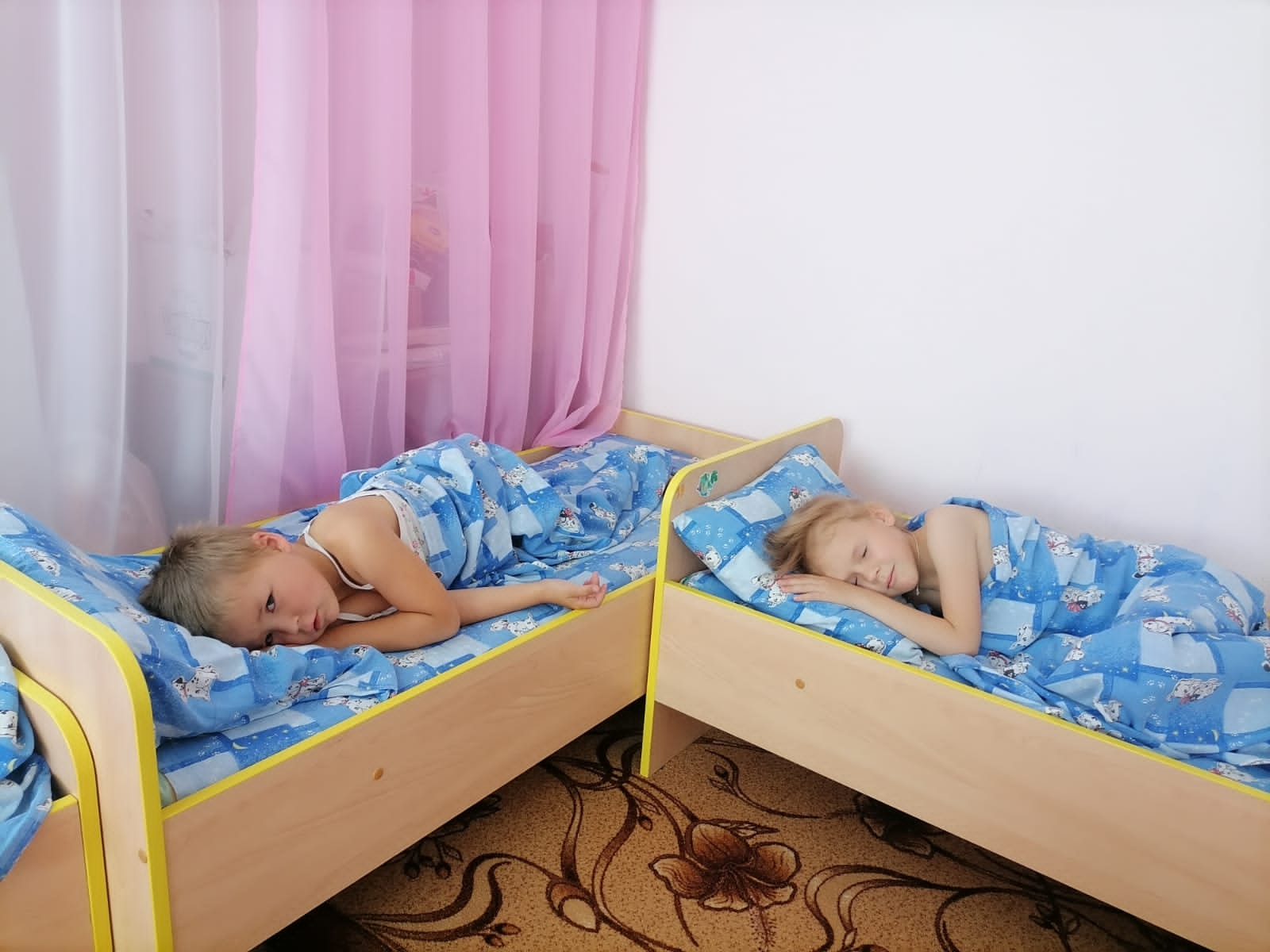 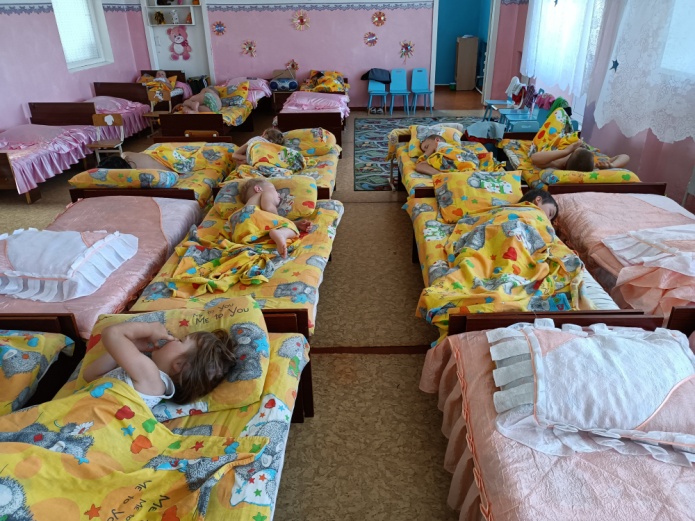 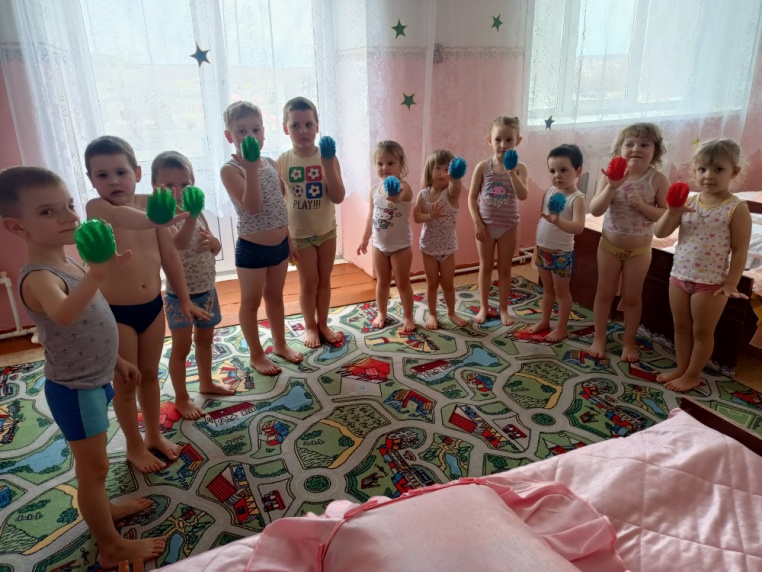 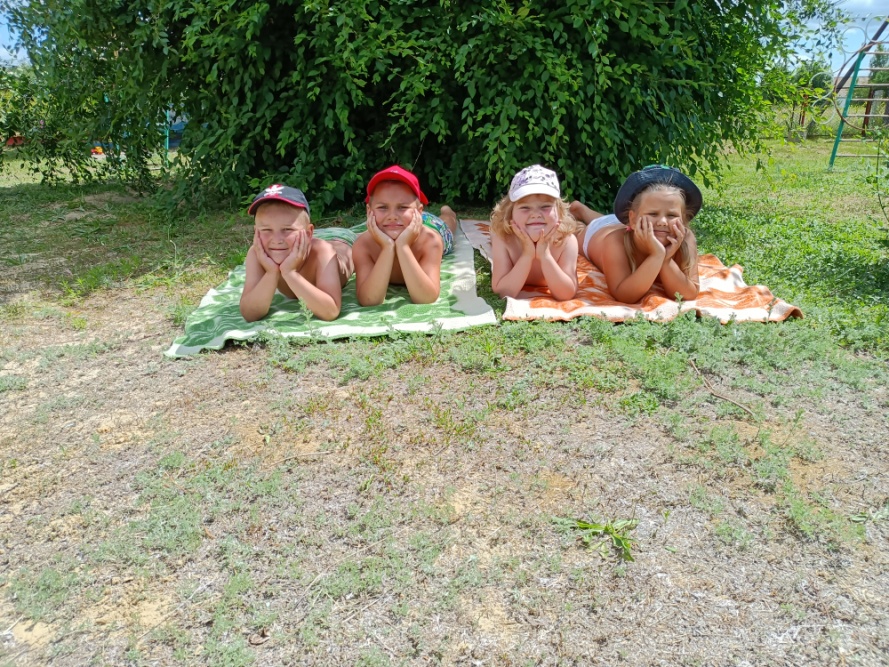 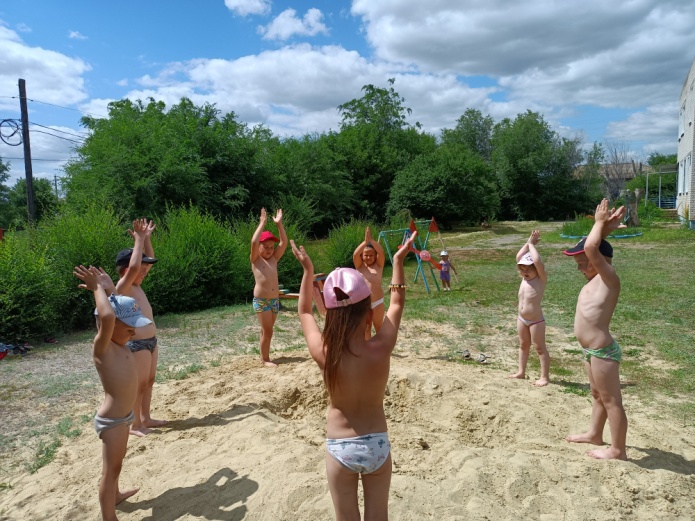 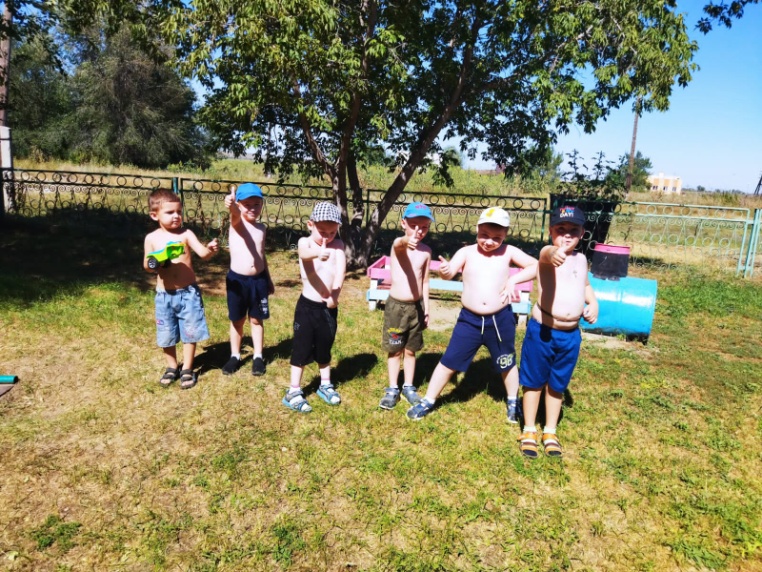 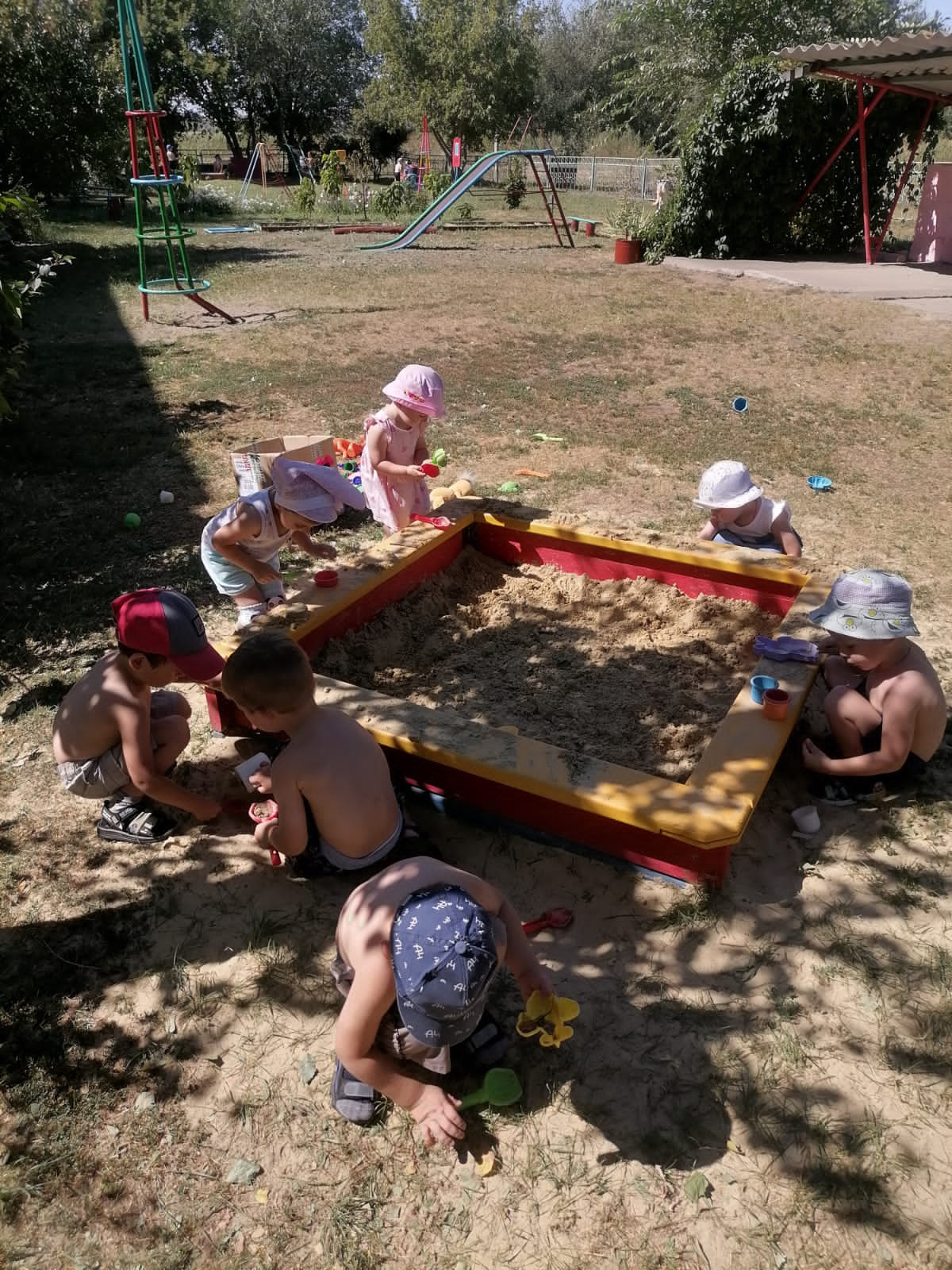 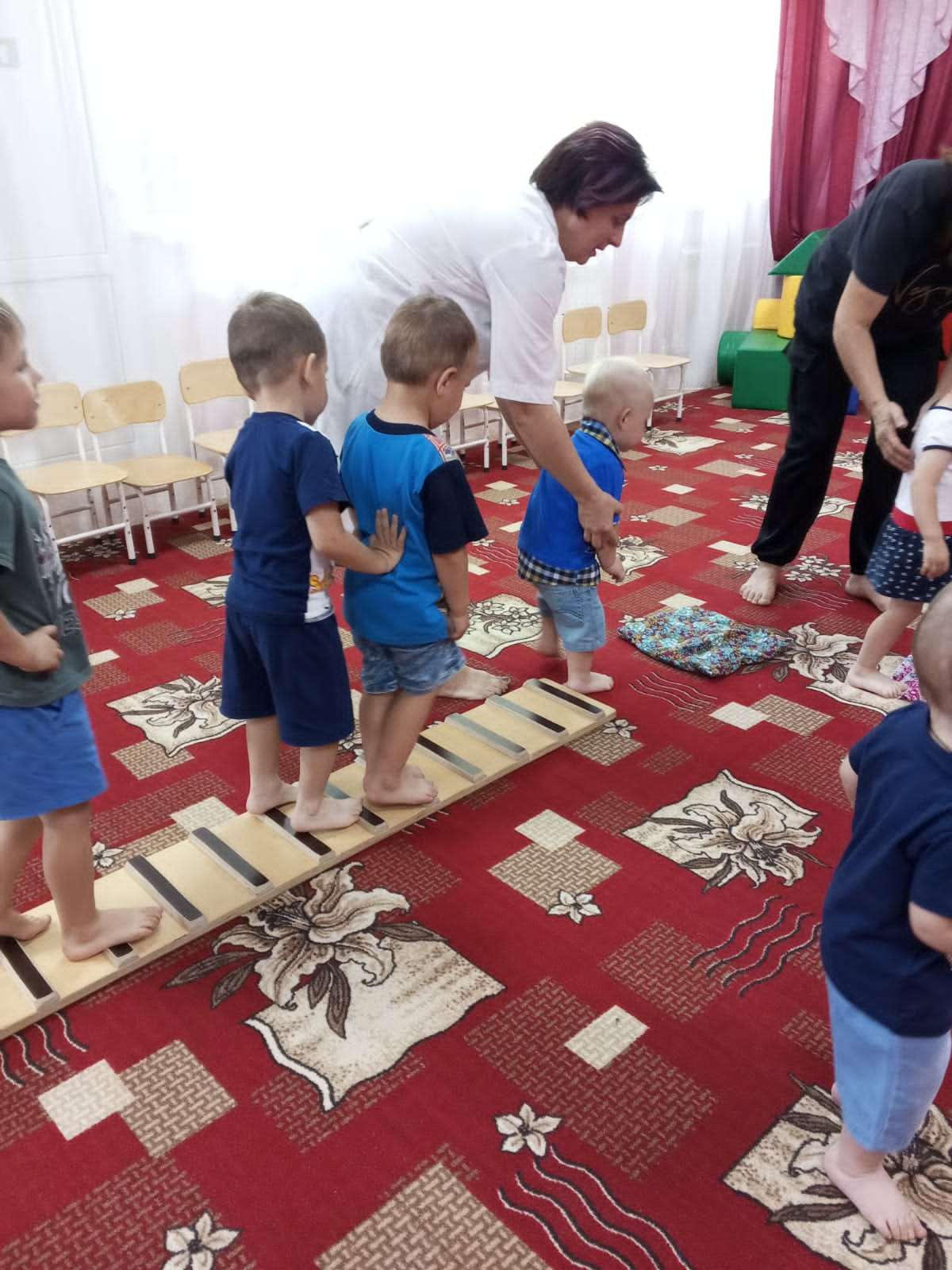 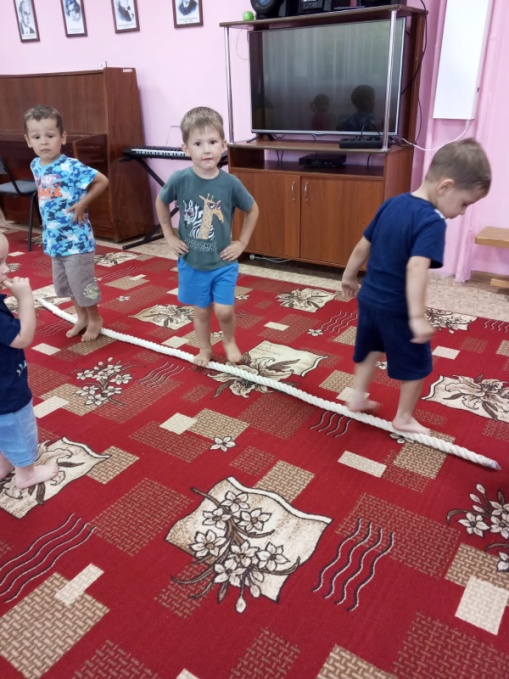 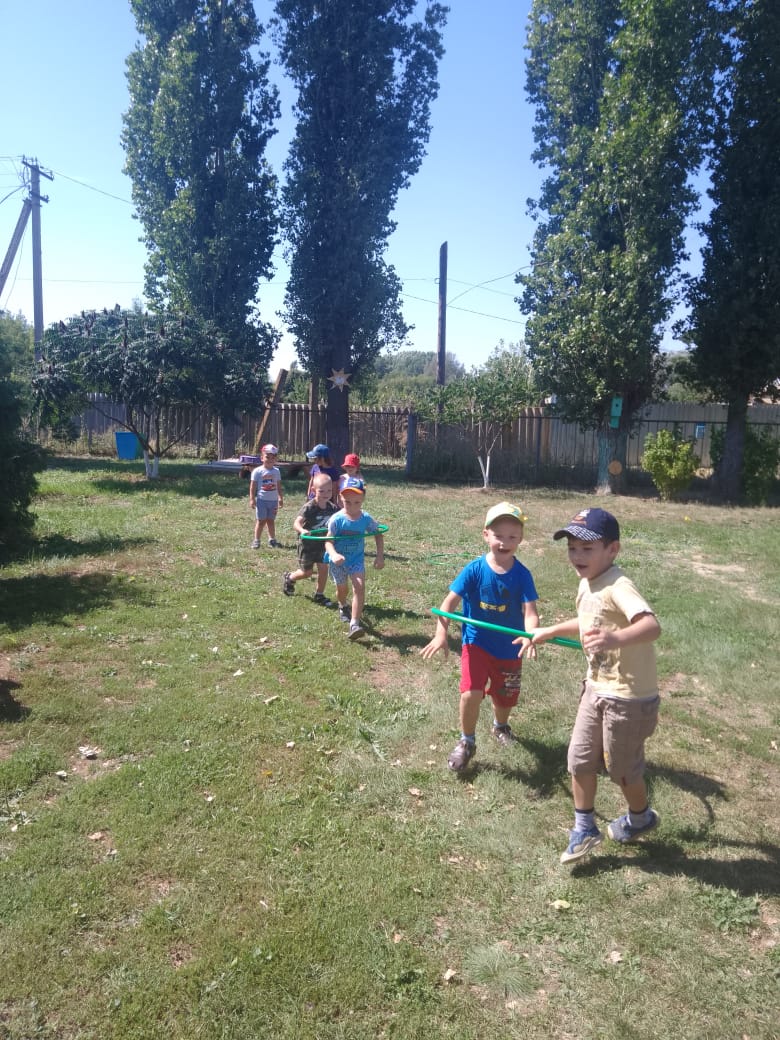 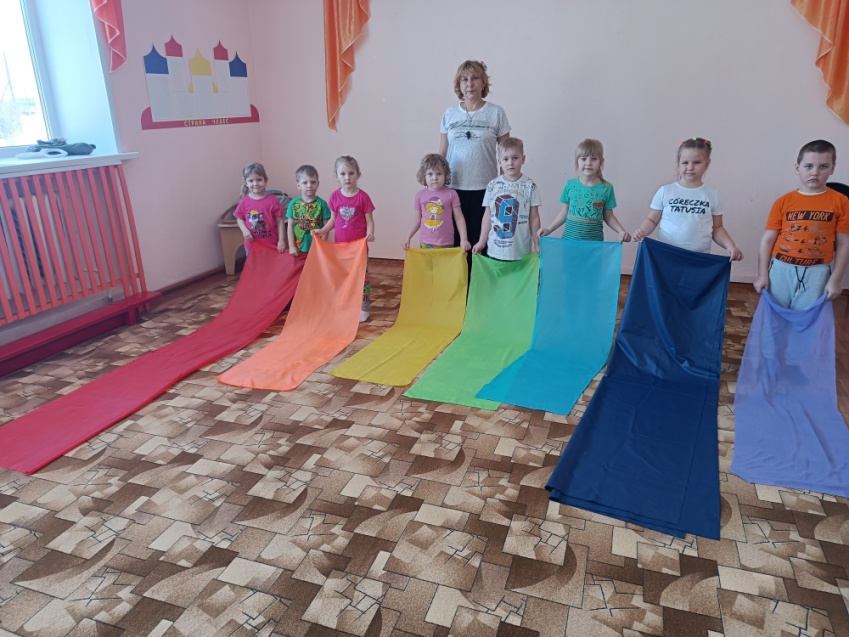 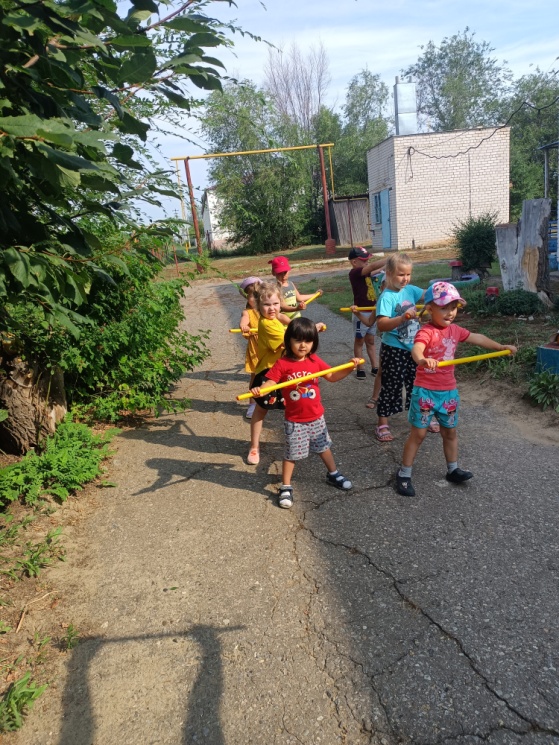 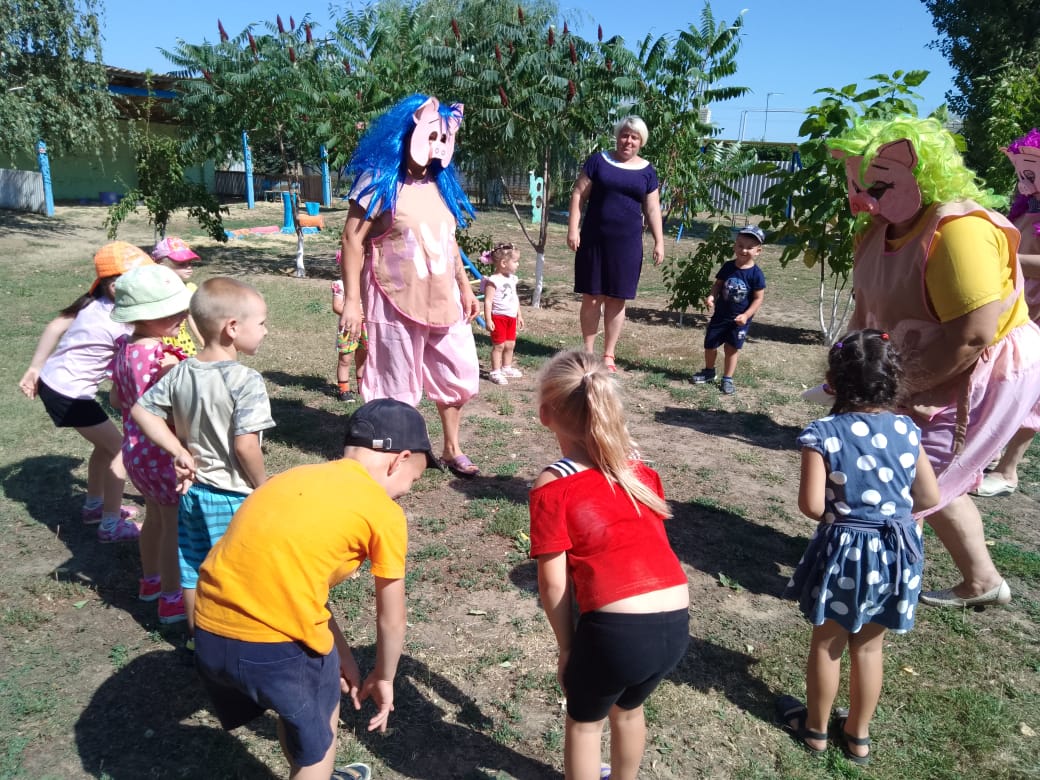 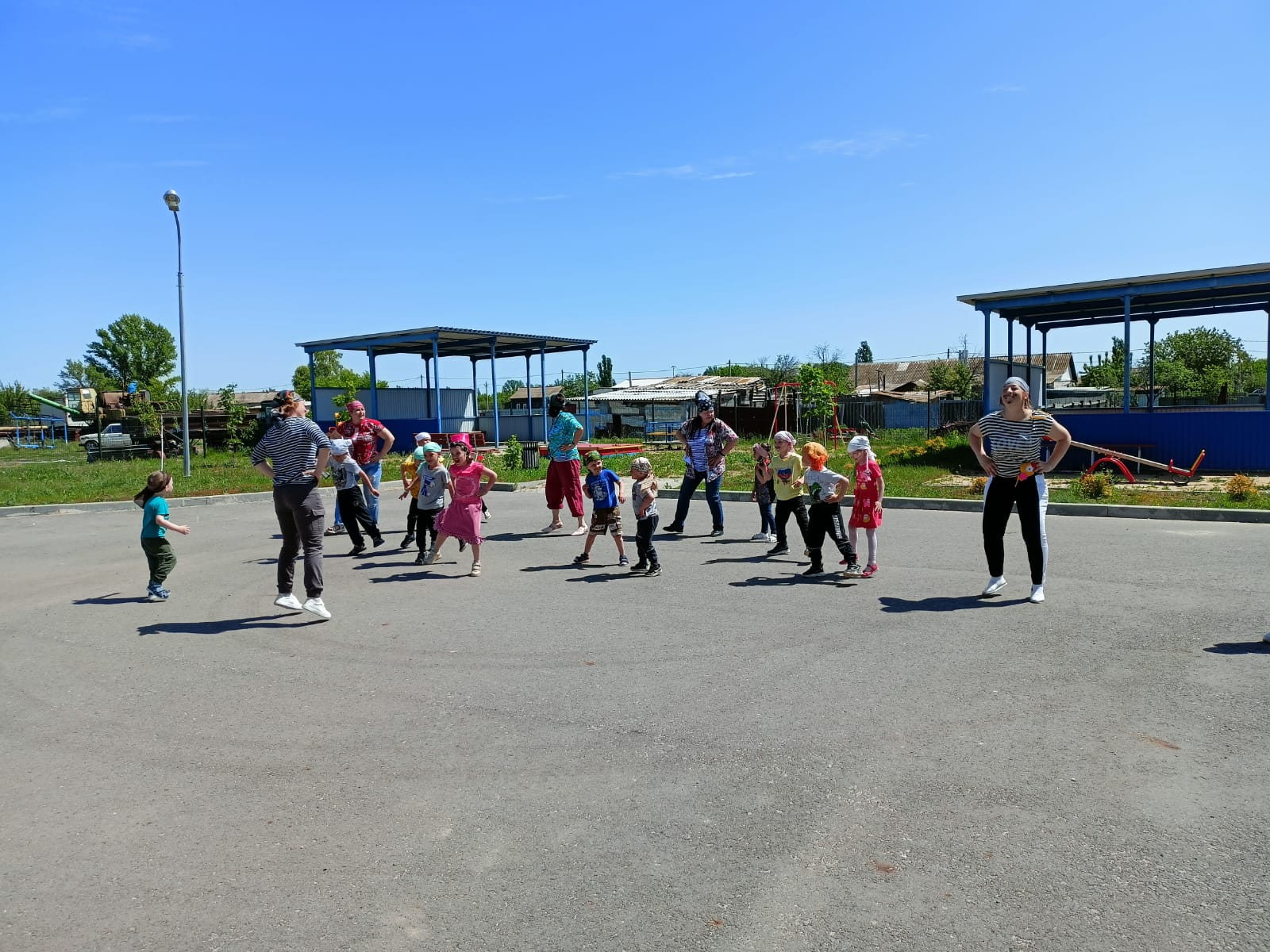 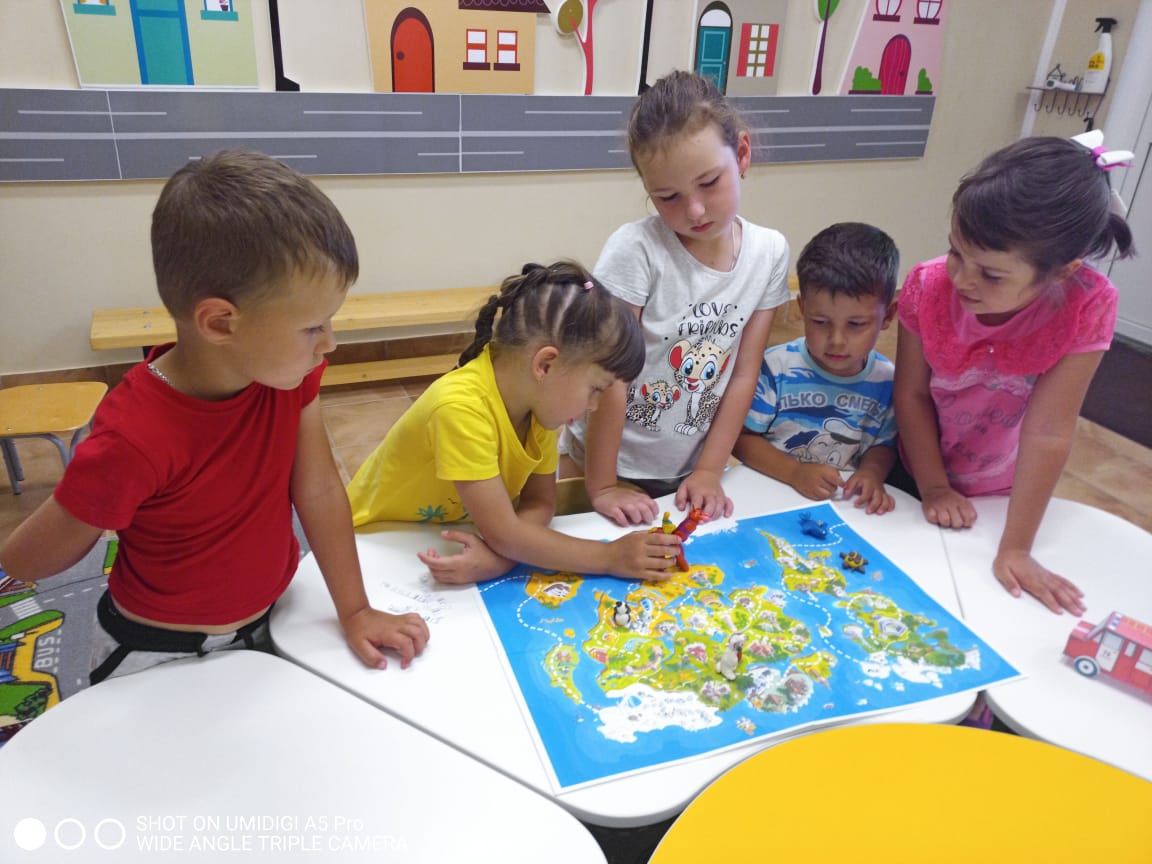 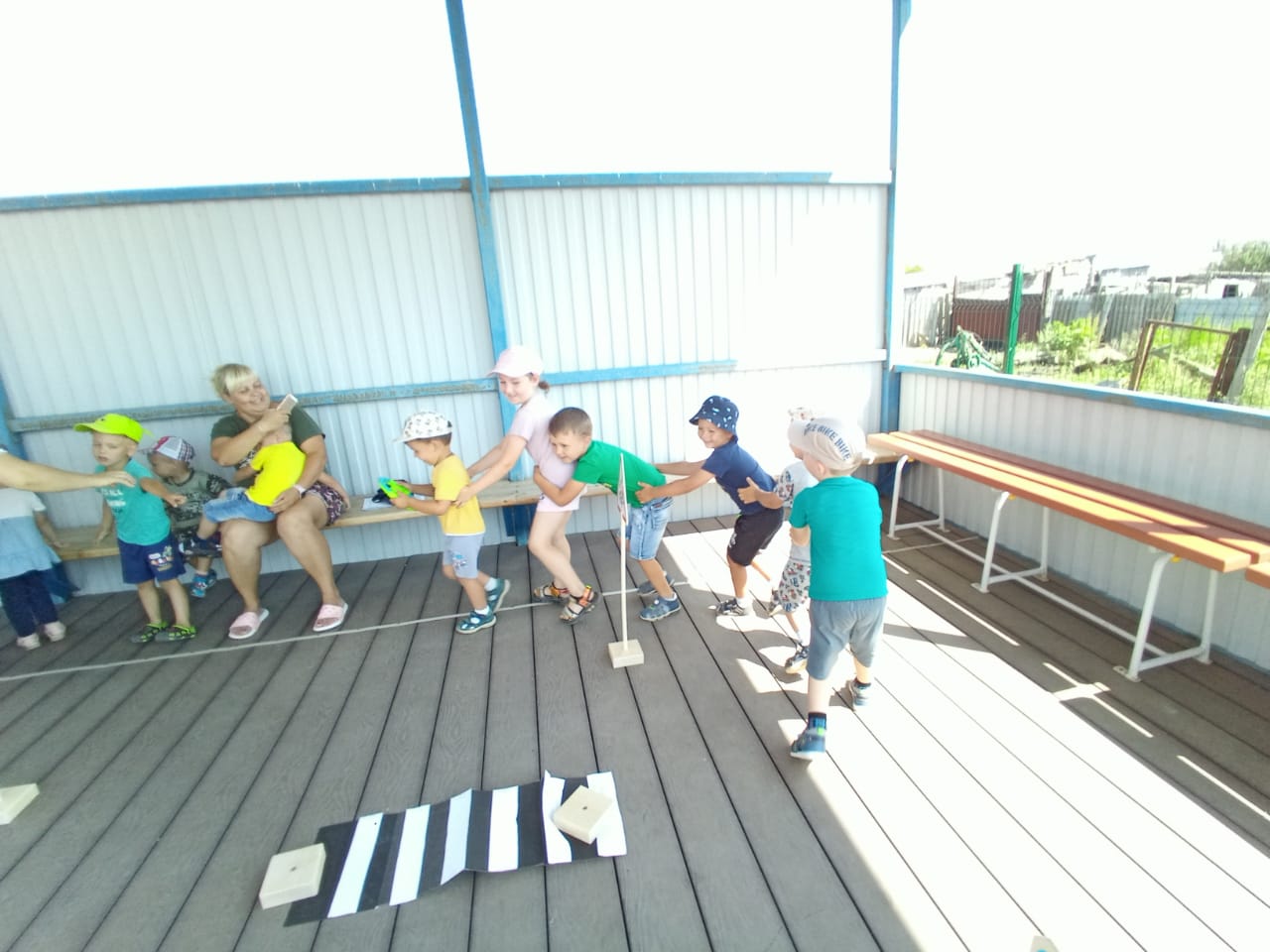 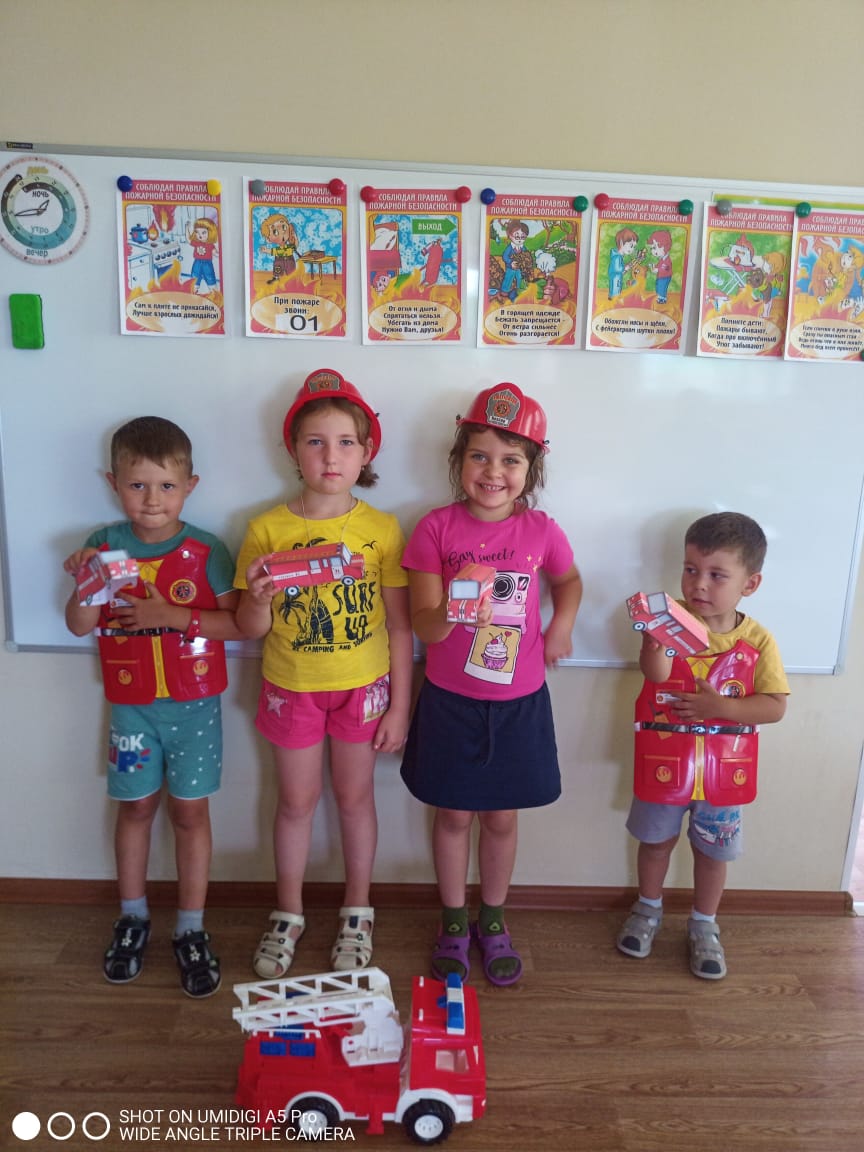 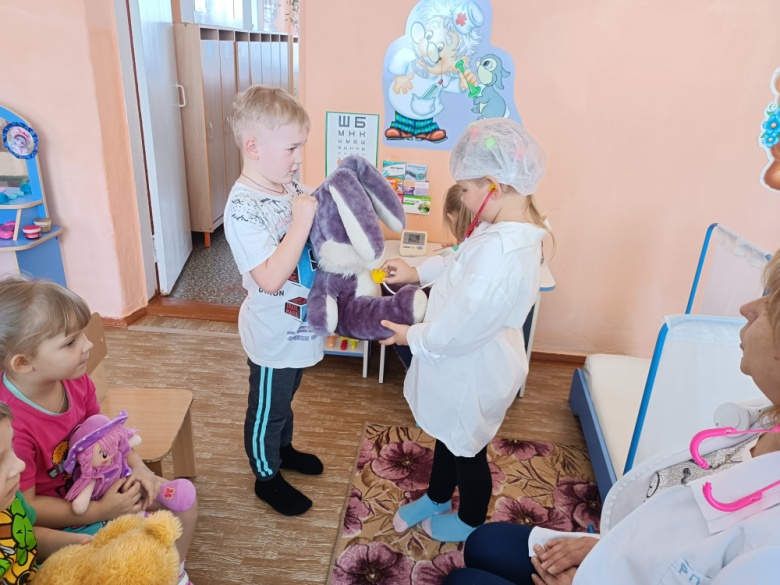 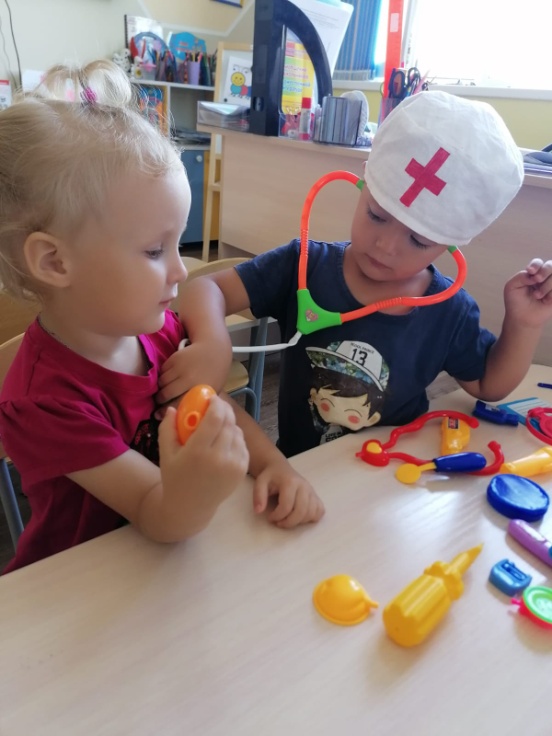 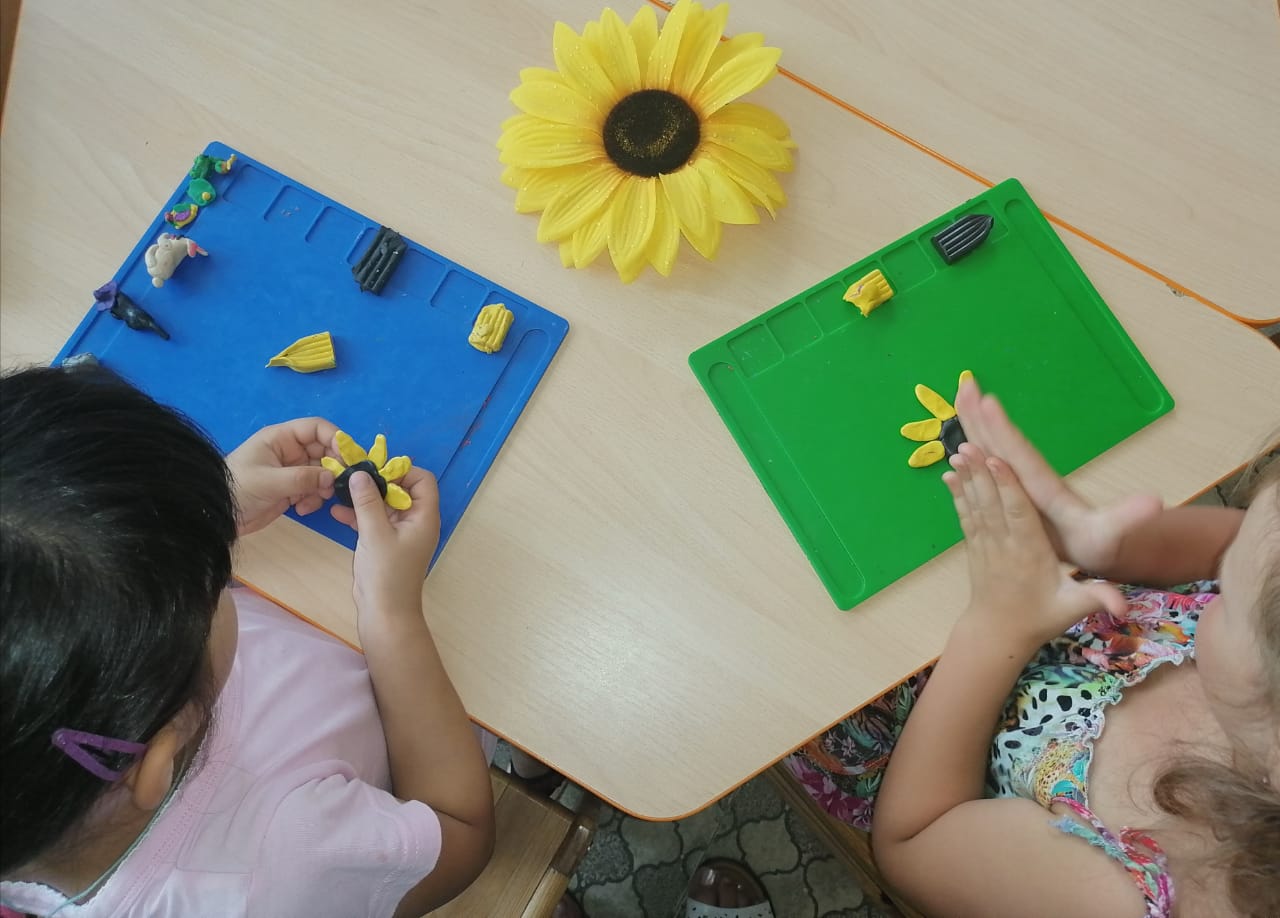 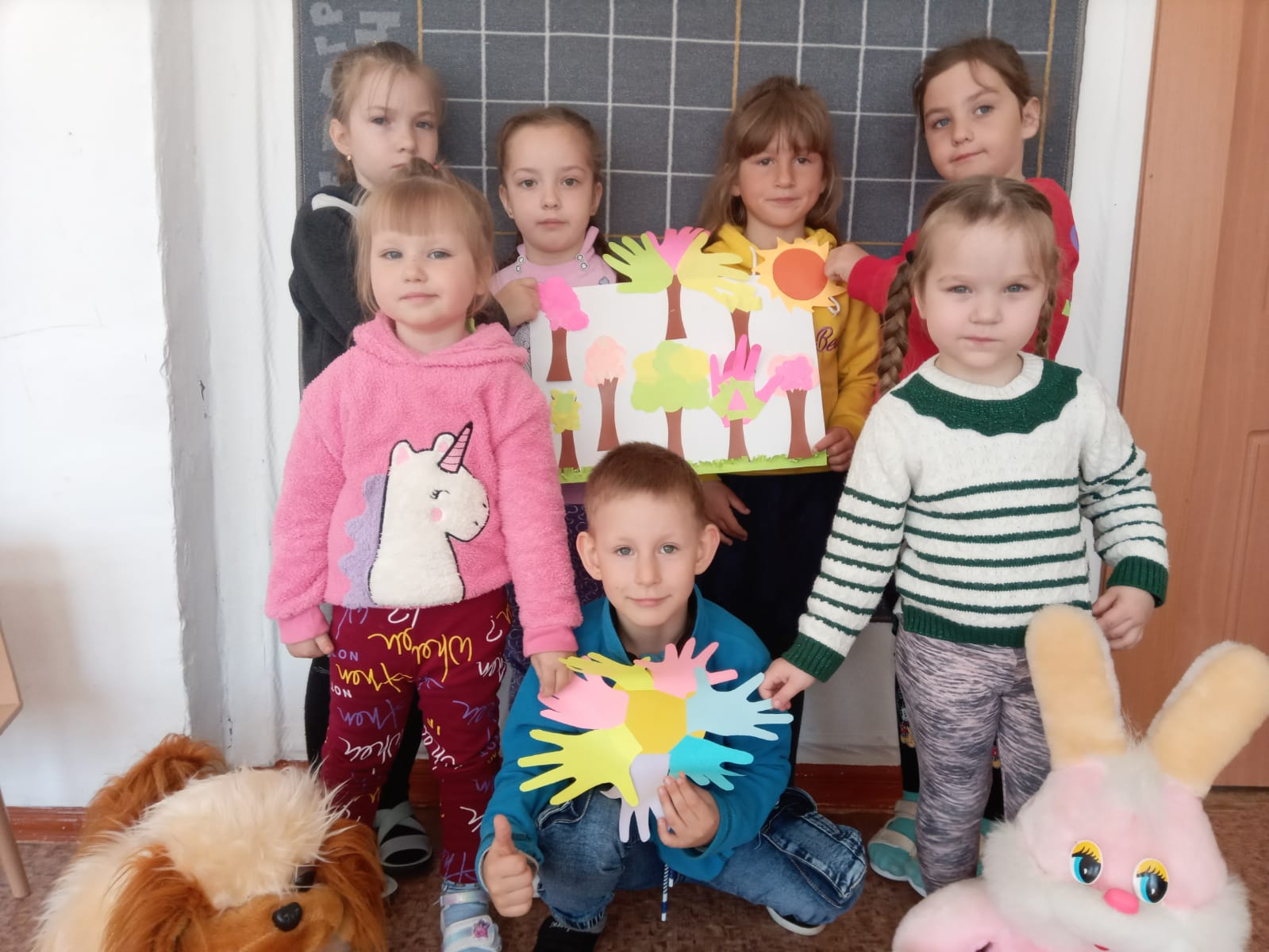 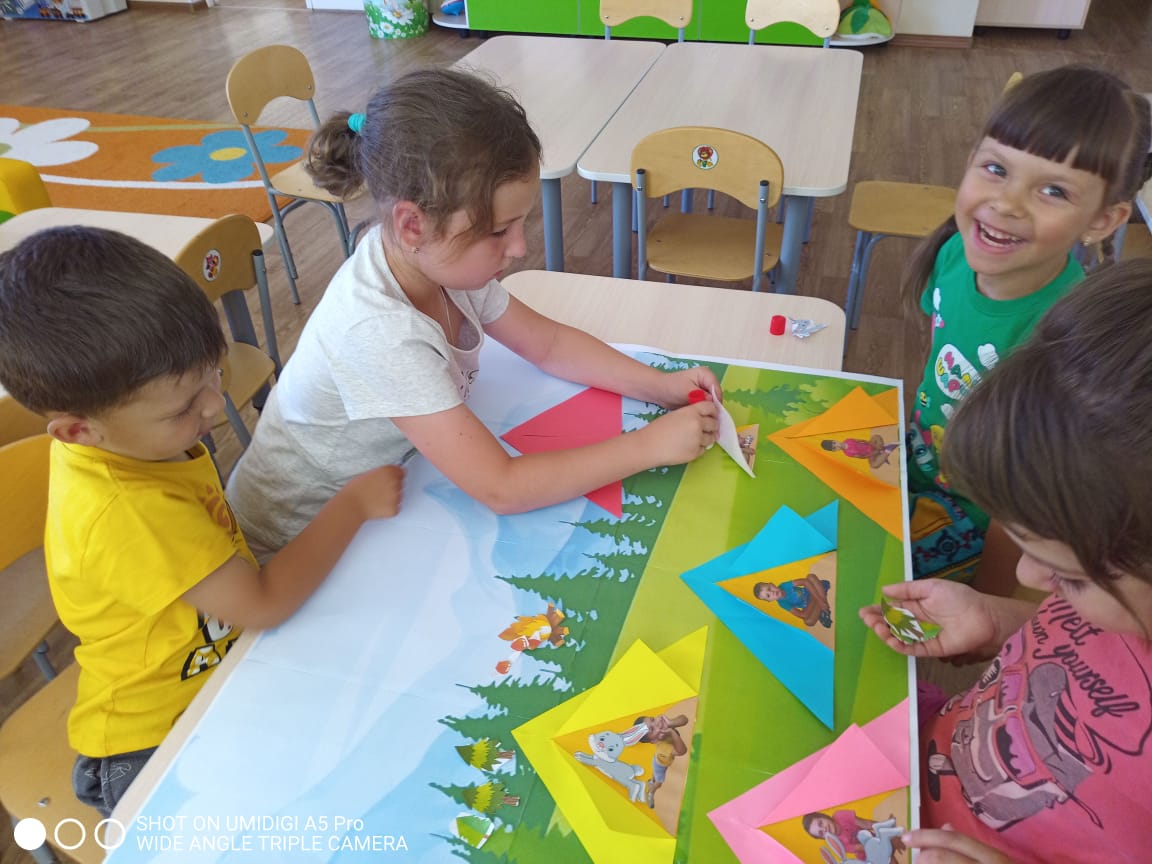 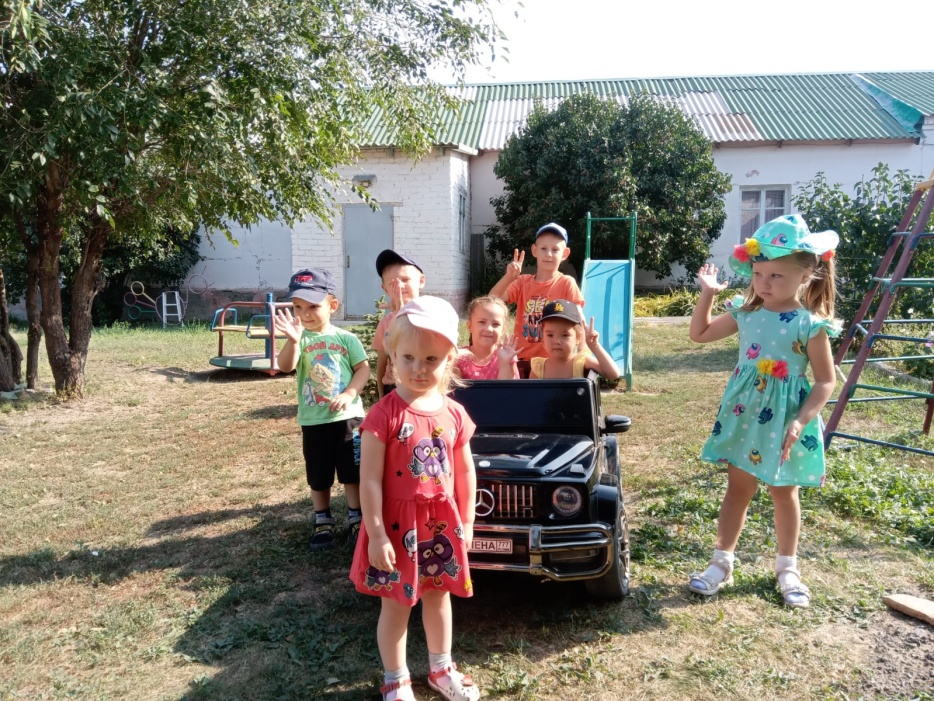 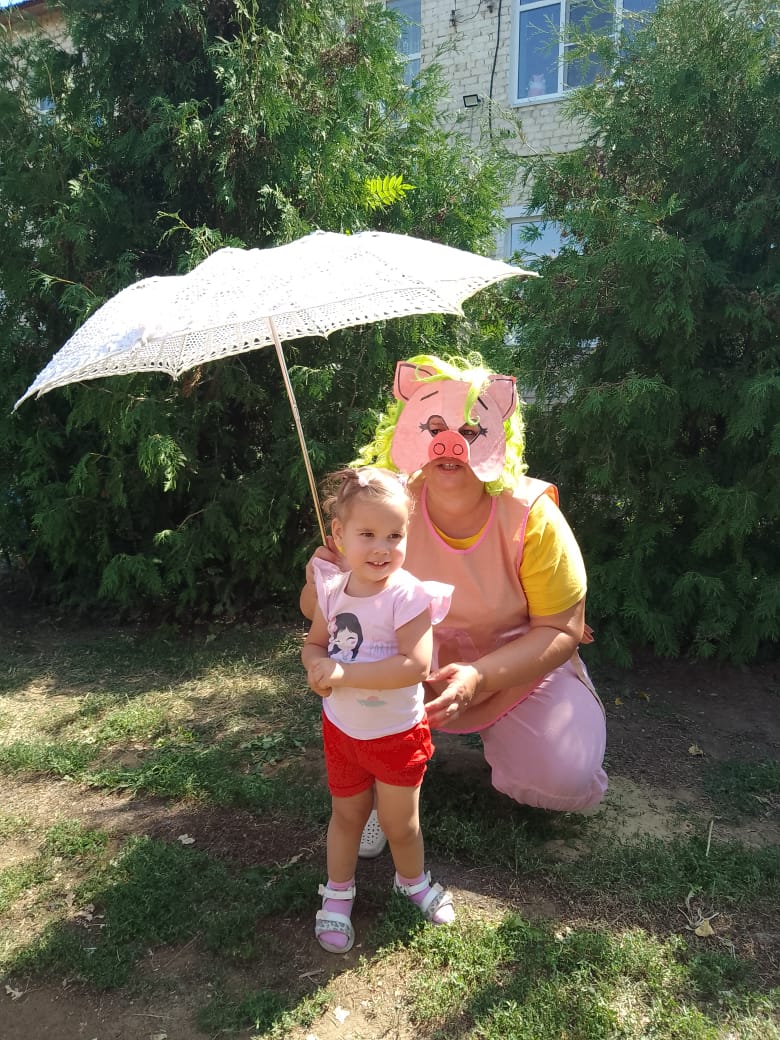 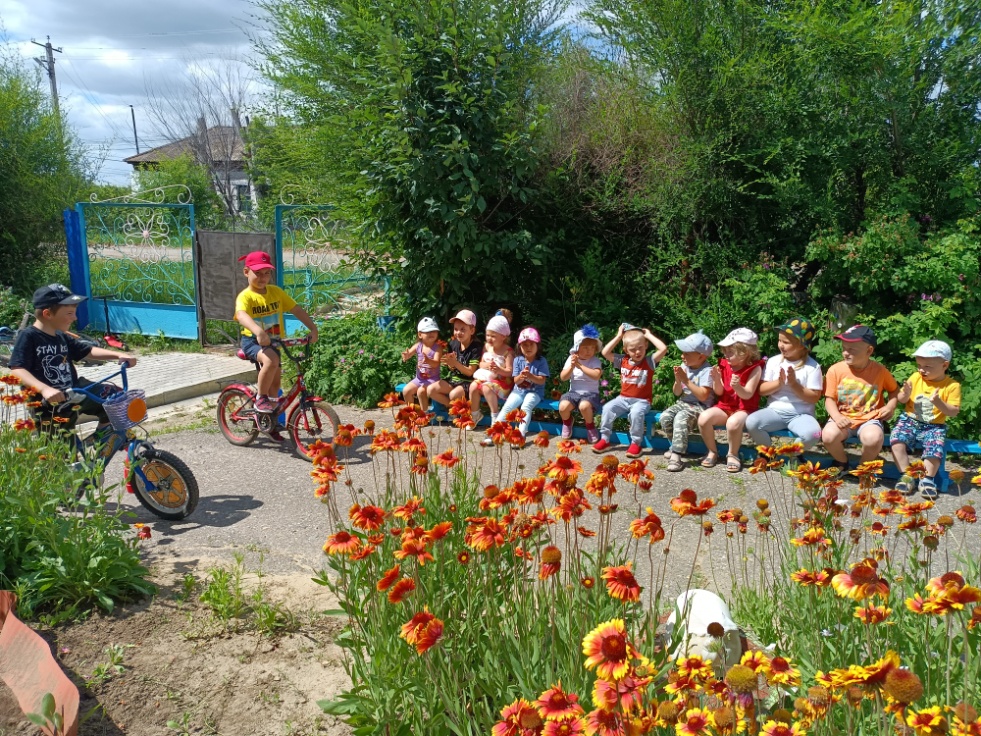 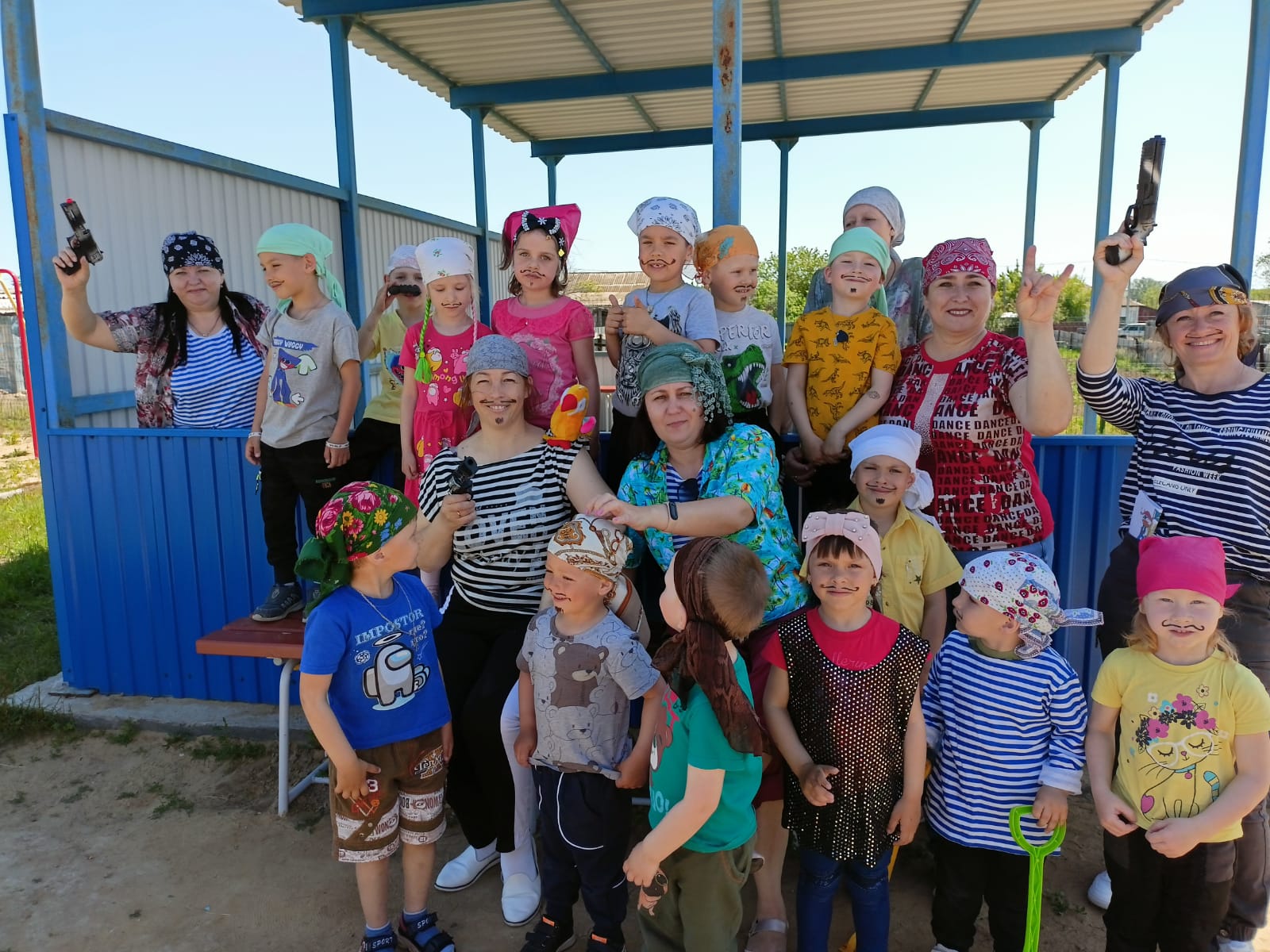 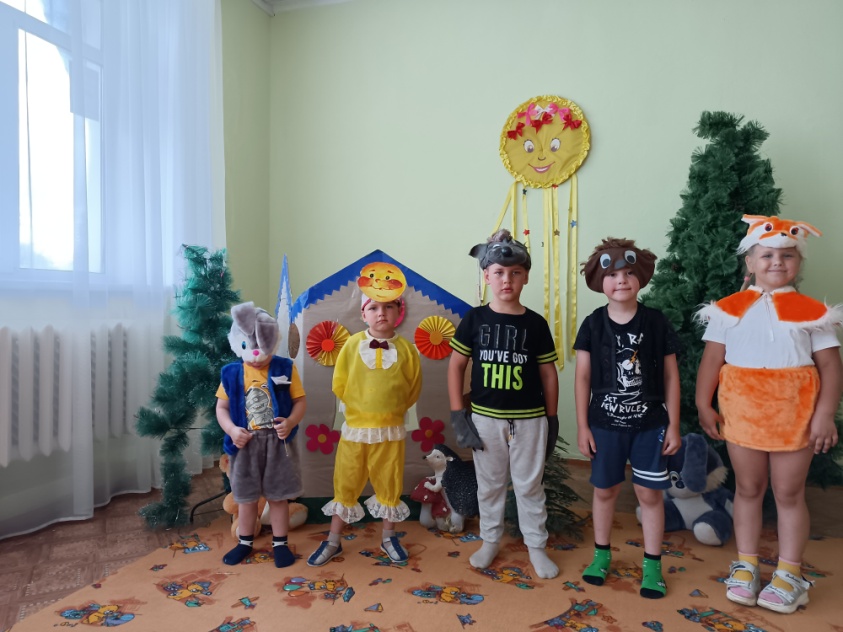 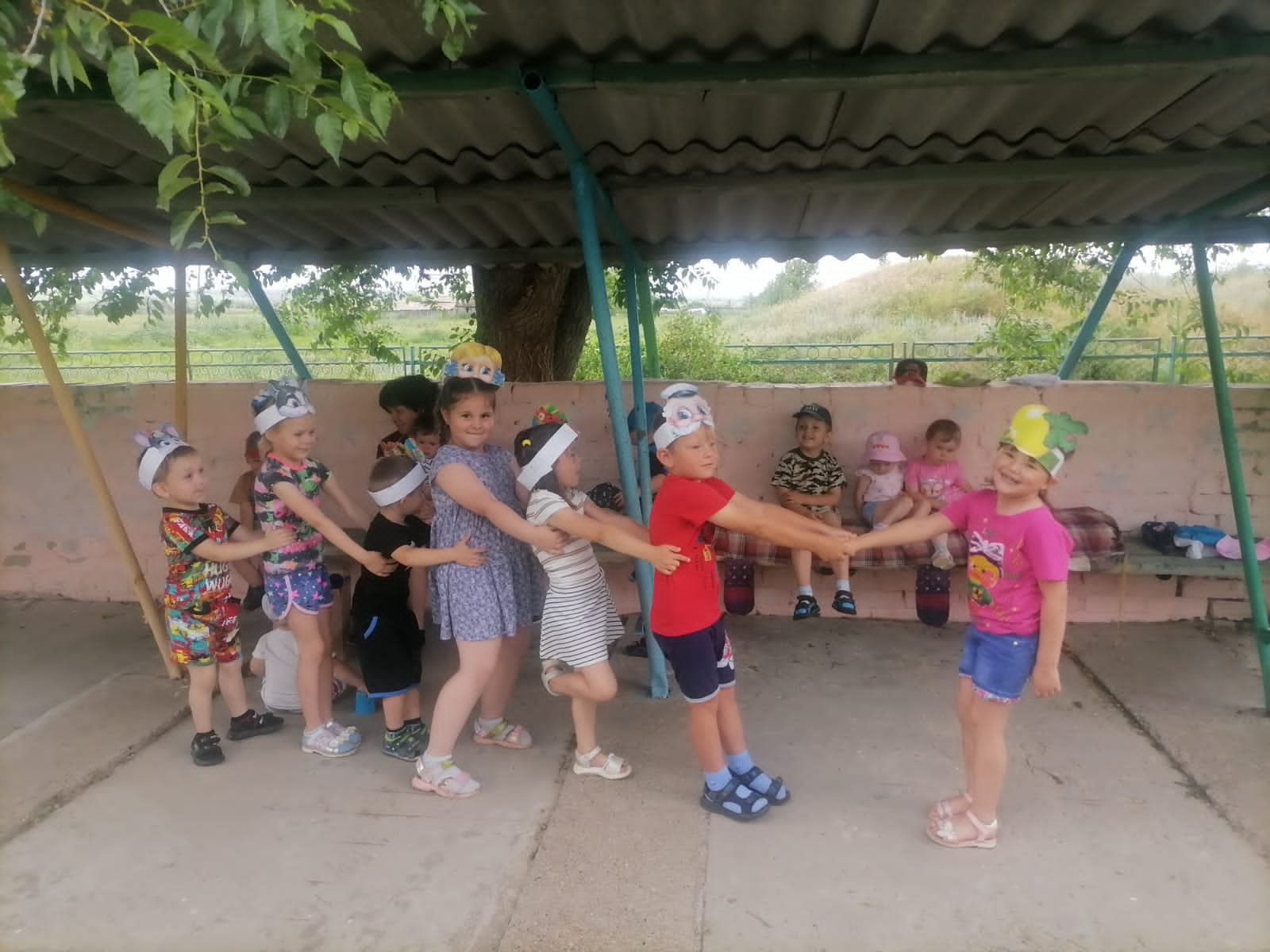 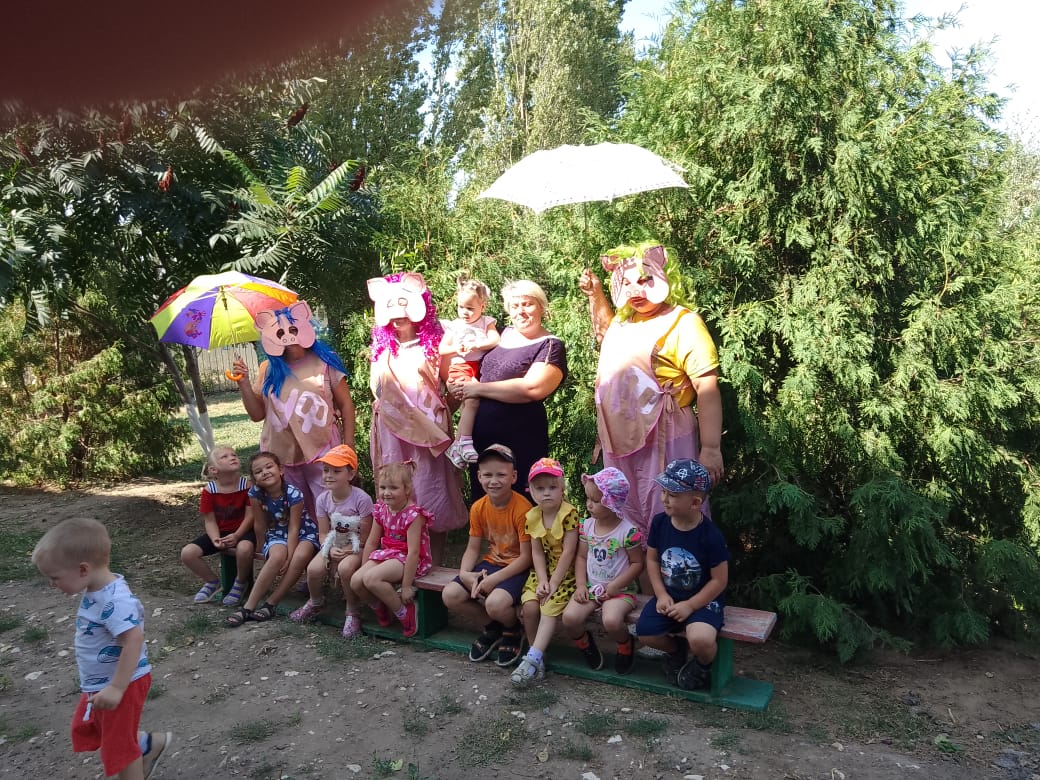 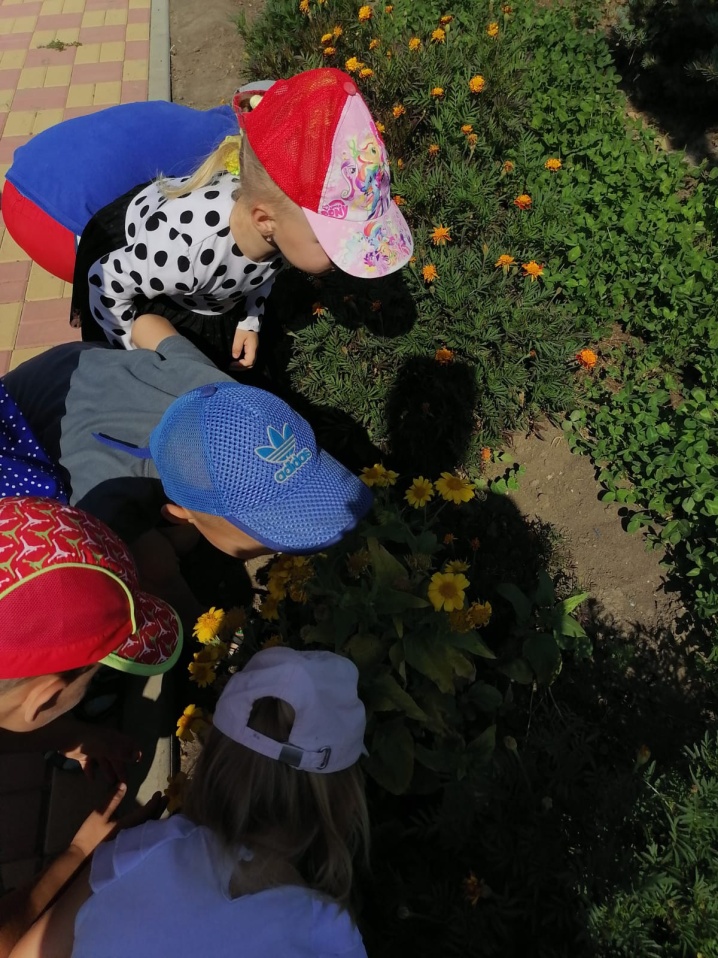 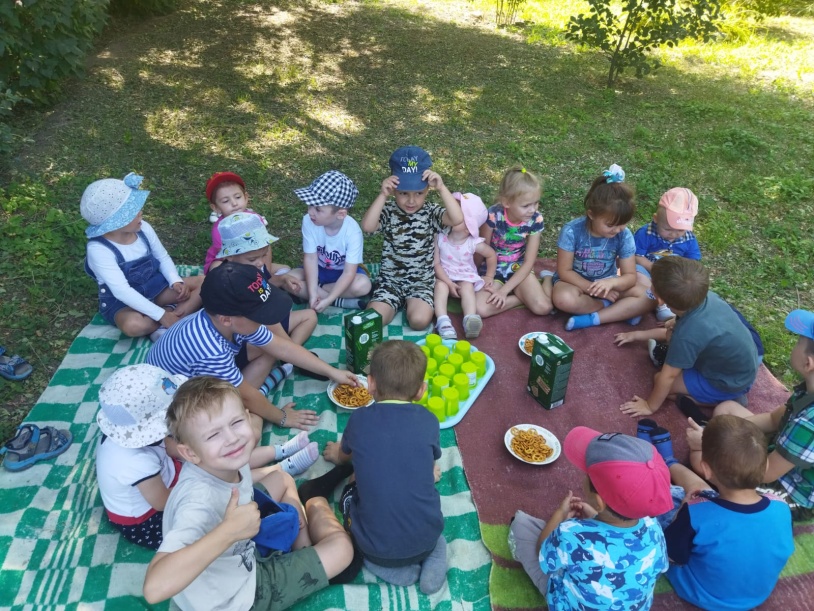 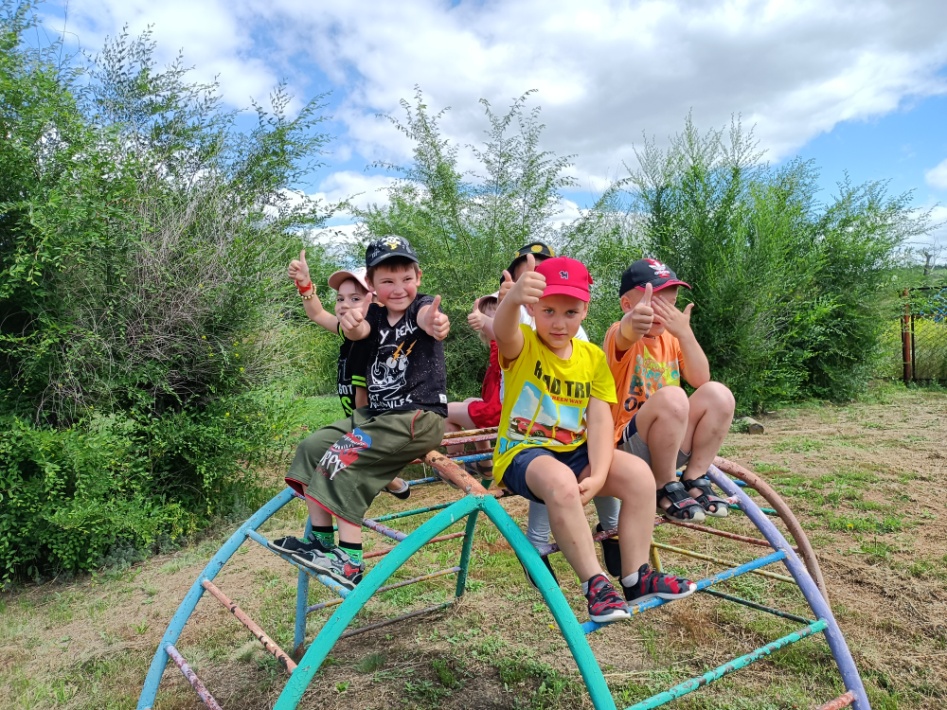 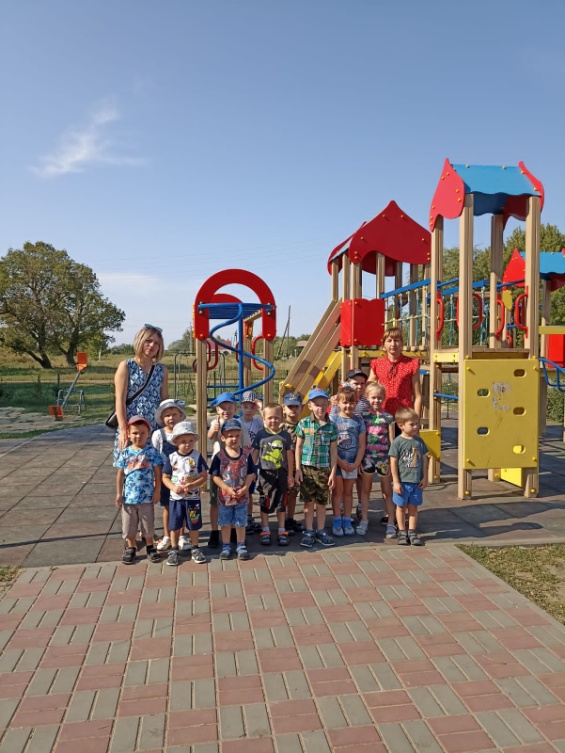 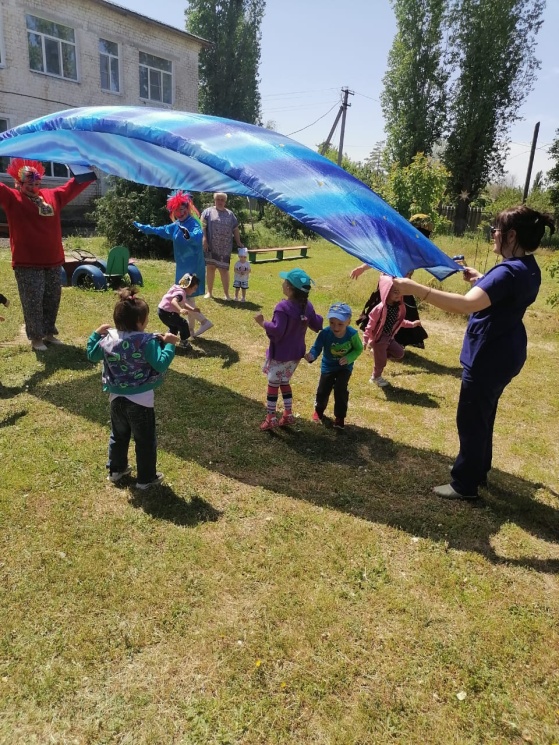 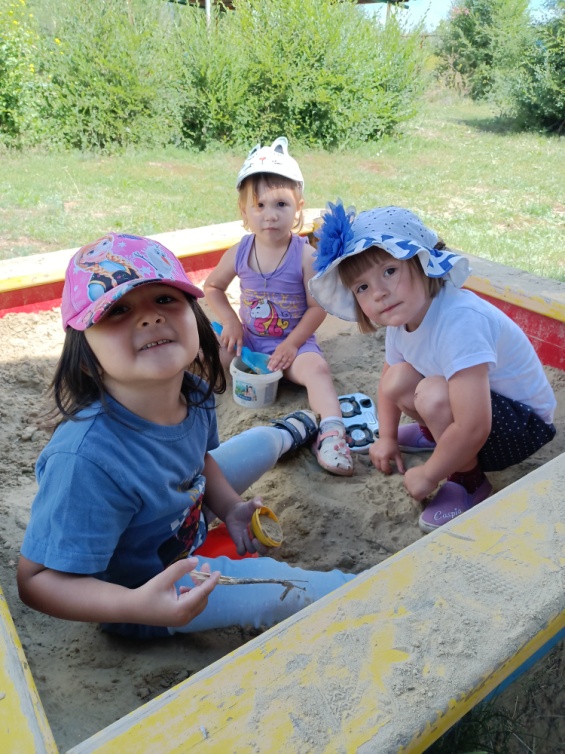 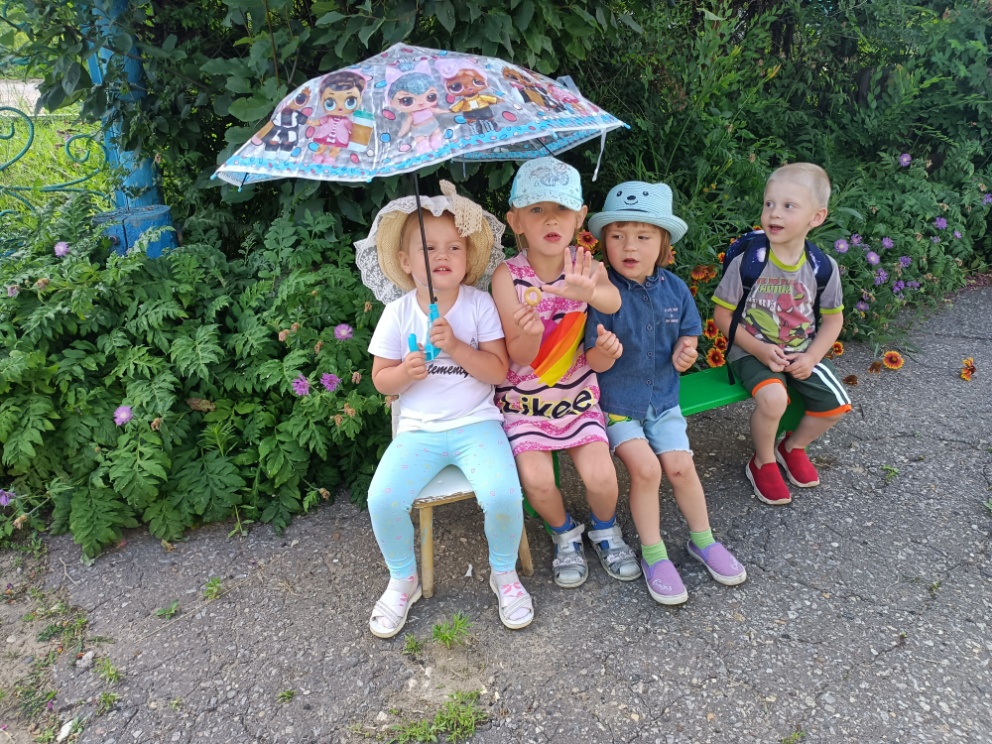 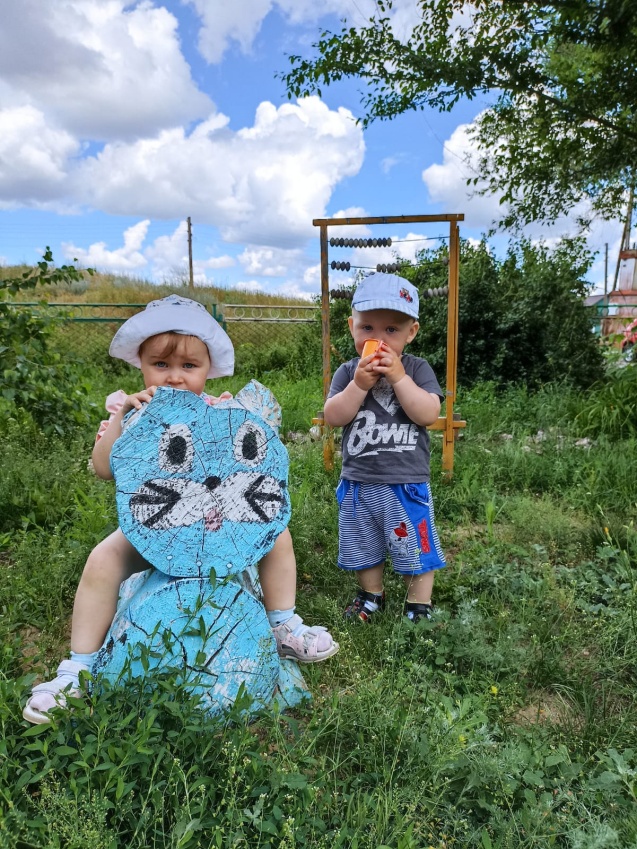 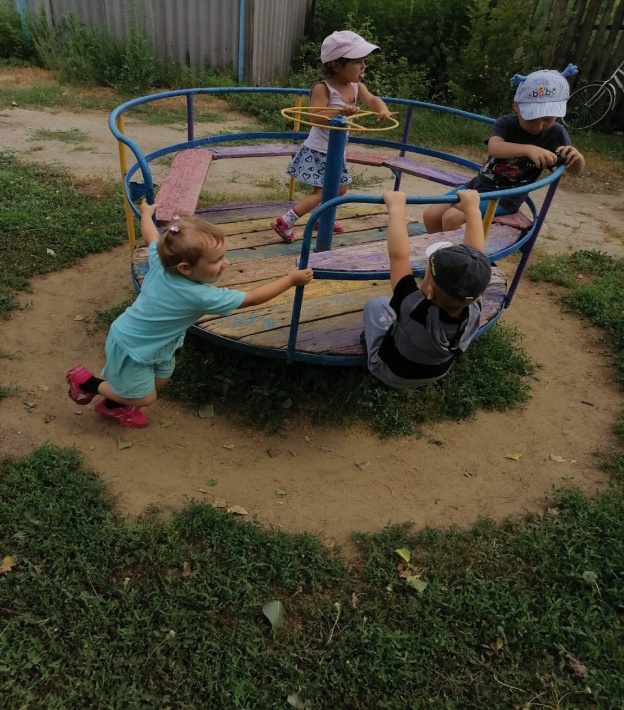 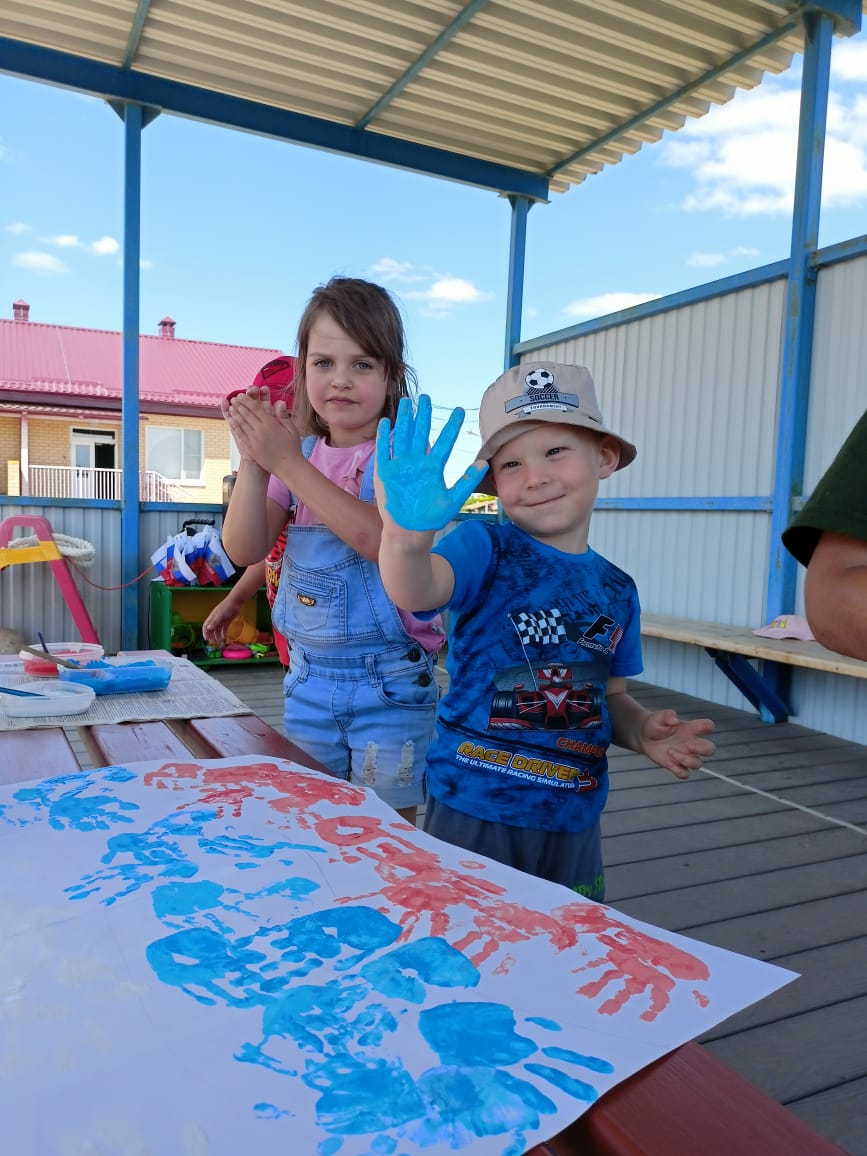 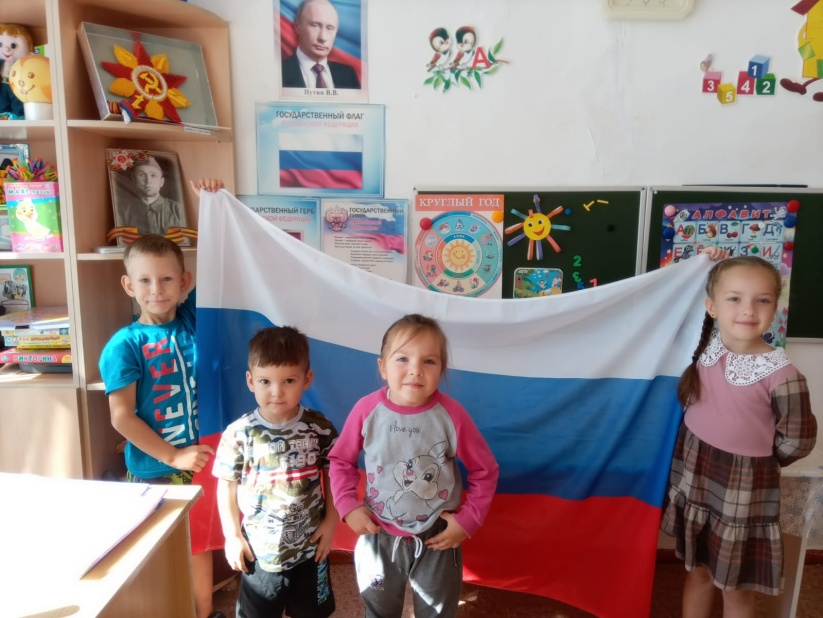 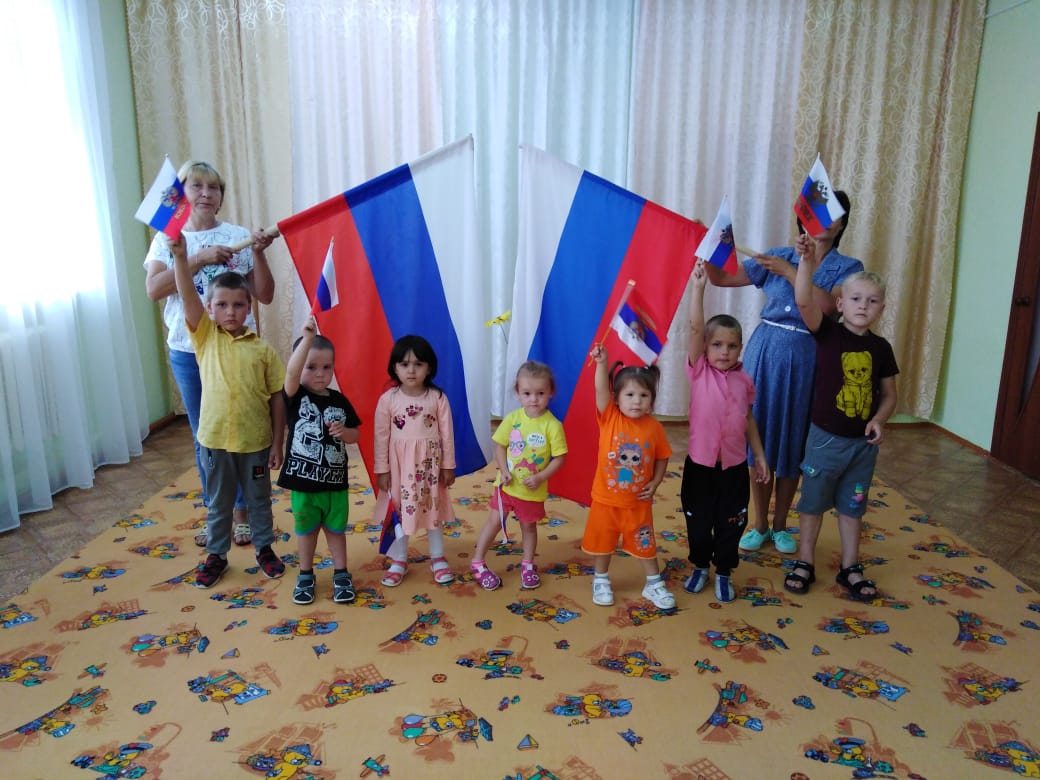 Почему для всех ребят лета не хватает?
Лето, словно шоколад, очень быстро тает!
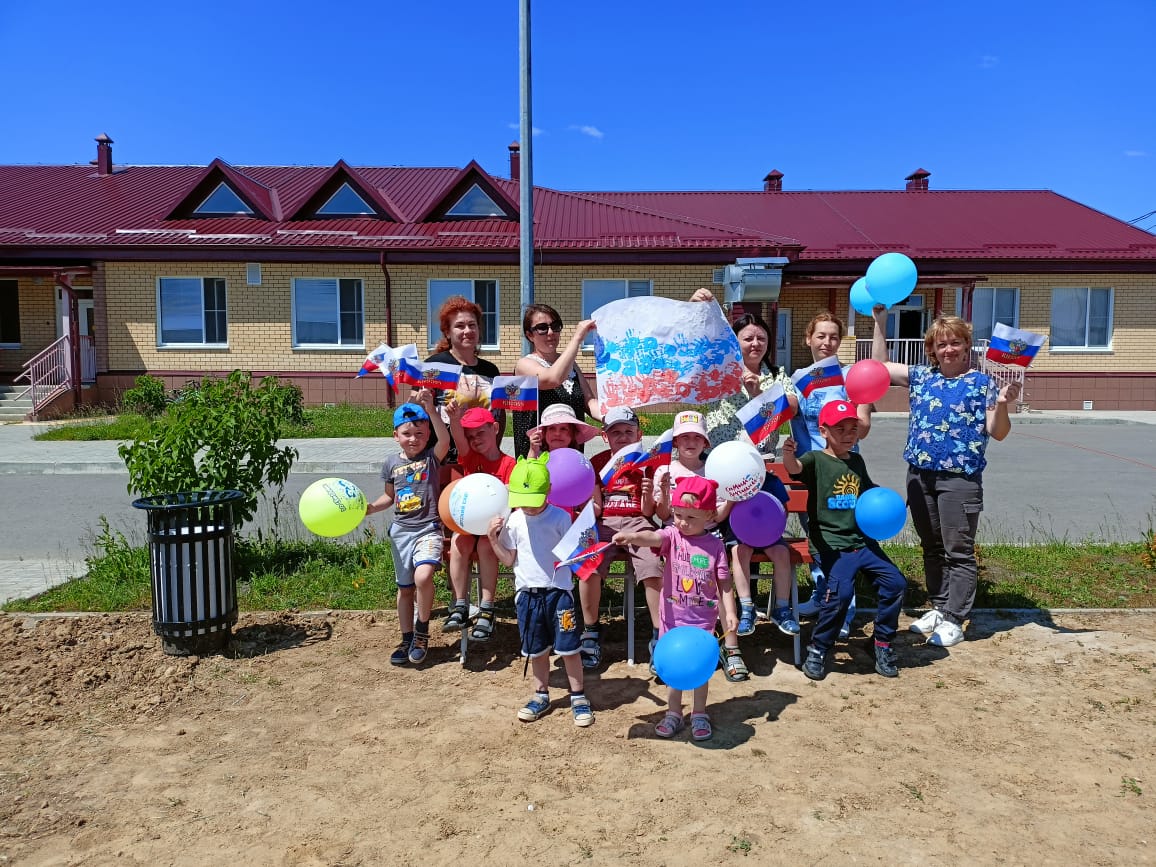 Вывод:
Исходя из выше изложенного, можно считать, что летняя оздоровительная компания в ДОУ прошла достаточно успешно, не было допущено травматизма, пищевых отравлений. Все запланированные мероприятия реализованы



Спасибо за внимание!